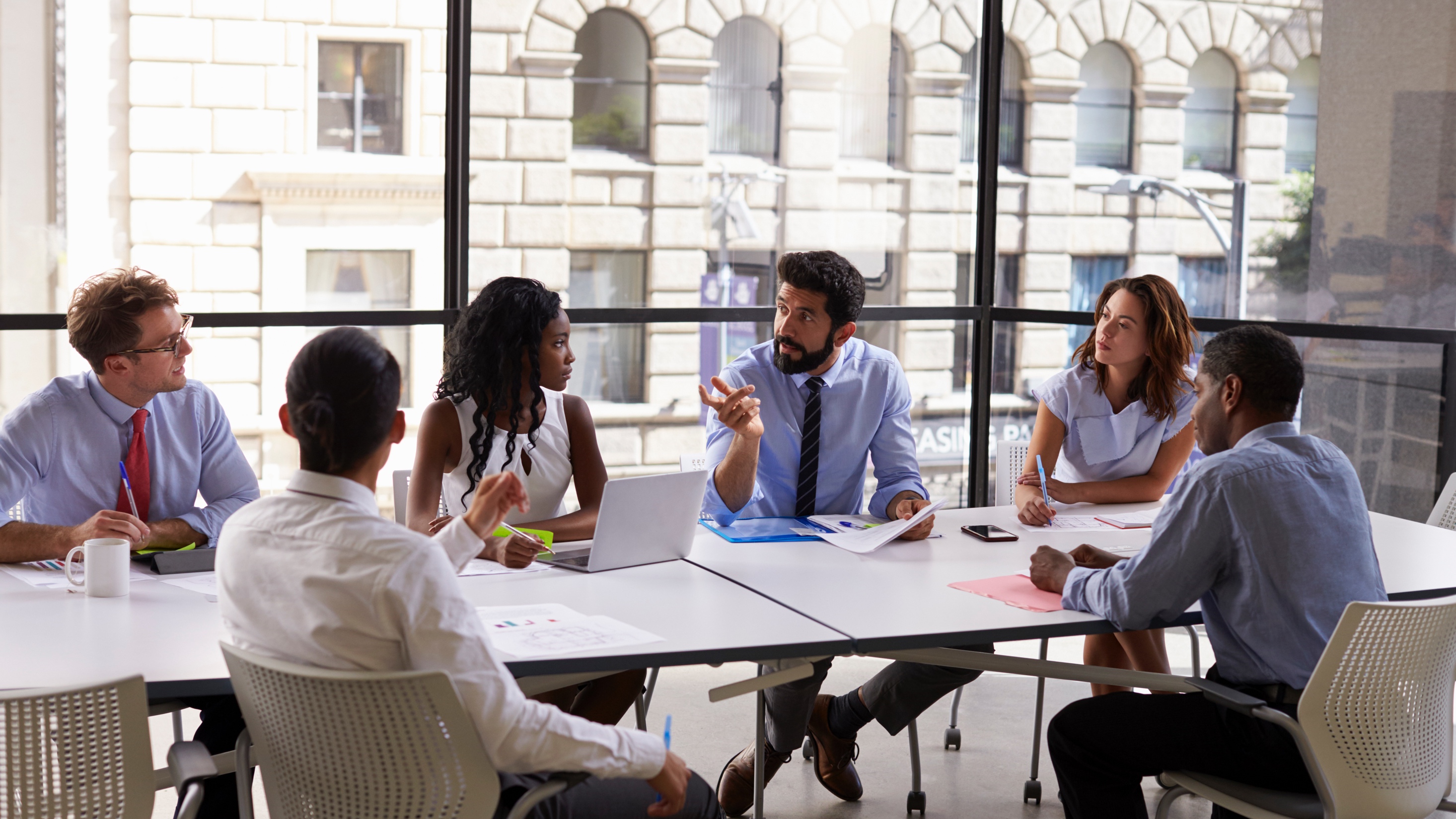 OVERVIEW OF FEMA
JUNE - 2024
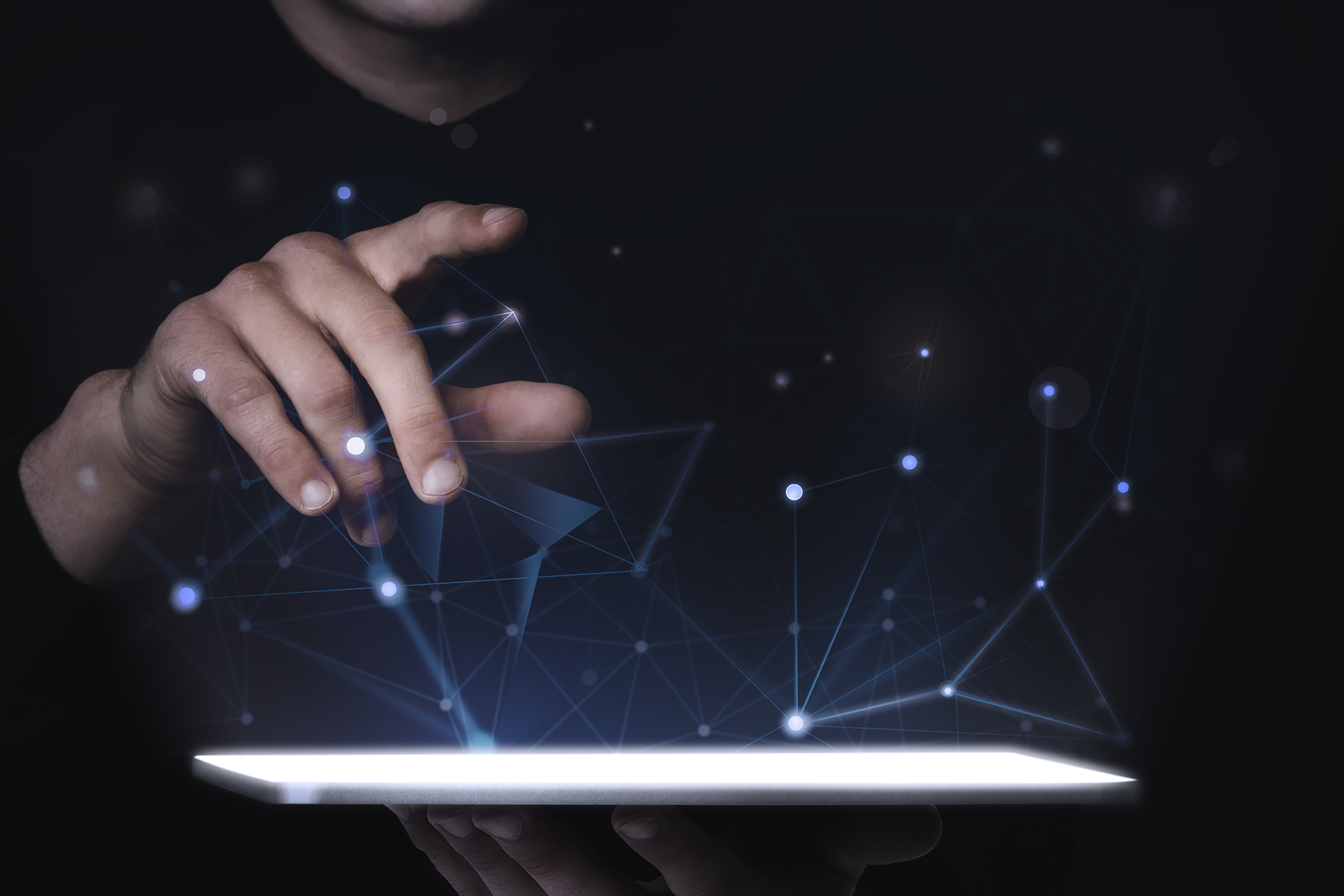 Research Credits
Eshaan Singal
Article Assistant
M : +91 99520 31664
2
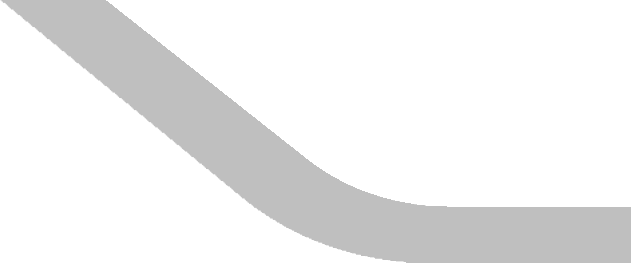 Exchange Control Regulations Indian Journey & Background
Foreign Exchange Regulation  Act (FERA) introduced in  1947 and Later replaced by  FERA, 1973
FERA replaced by FEMA 1999
1947
1999
Post-Independence Era
Post-Liberalization Era
[Speaker Notes: 35th council meeting
The Principal Commissioner (GST Policy Wing), CBIC, stated that during the Officers meeting held on 20th June, 2019, there was no agreement on this Agenda item. 
The State of Punjab had expressed apprehension that by issuance of this circular, almost 90% taxpayers might become non-compliant for their past practice as the CGST Act did not make Input Service Distributor (ISD) provision compulsory.
He also expressed that revenue implication was not much as input tax credit would be availed except where the taxpayers were dealing in exempted goods, such as Food Corporation of India. 
He further informed that the State of Karnataka had suggested not to issue any circular where the Authority for Advance Ruling had given a ruling. 
He stated that in this view, during the officers meeting on 20th June 2019, it was recommended to defer this agenda item for further examination by the Law Committee. The Secretary suggested that the Council could agree to this suggestion. The Council agreed to the same]
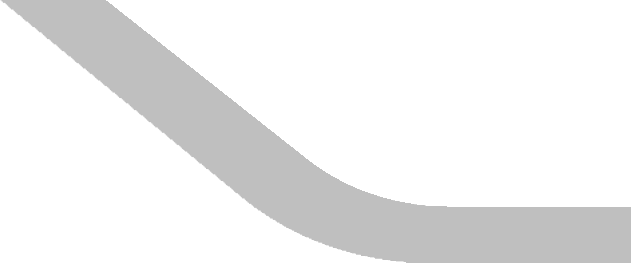 Statistics - FDI
Total FDI inflows in the country in the FY 2023-24 is $17.96 Bn and total FDI equity inflows stands at $11.54 Bn.
4
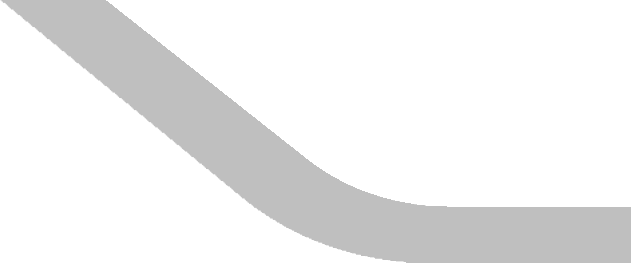 Statistics - FDI
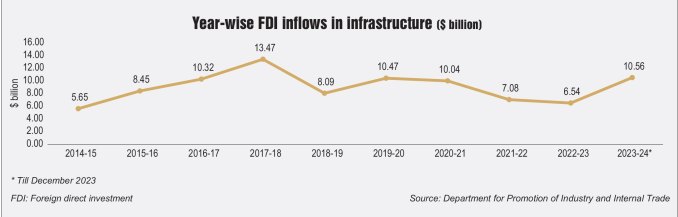 5
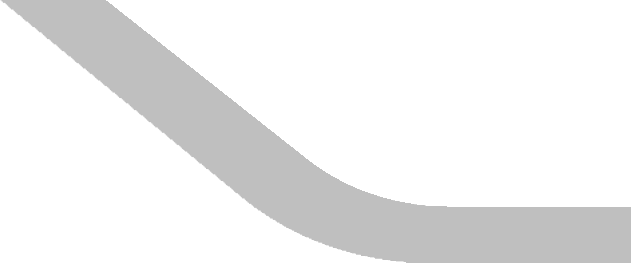 Statistics - ODI
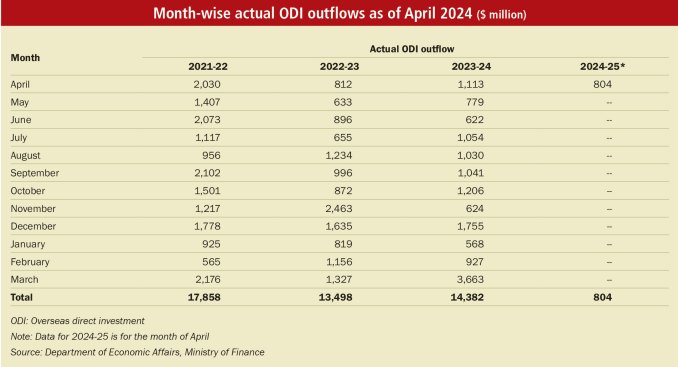 6
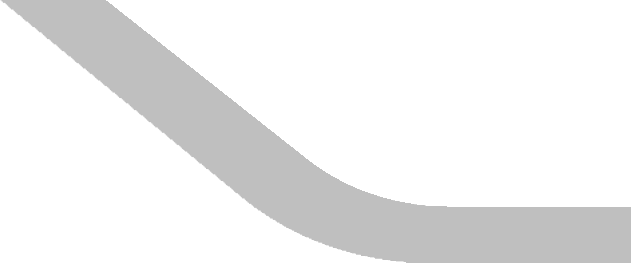 Statistics - ODI
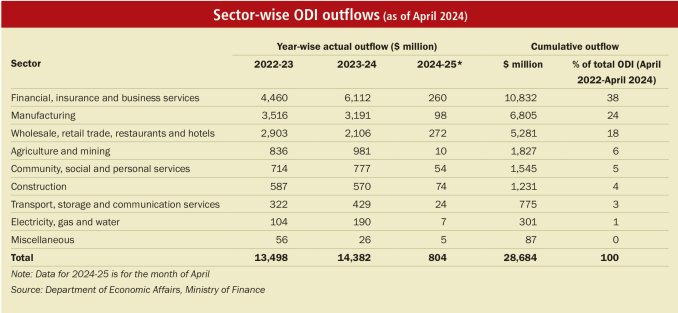 7
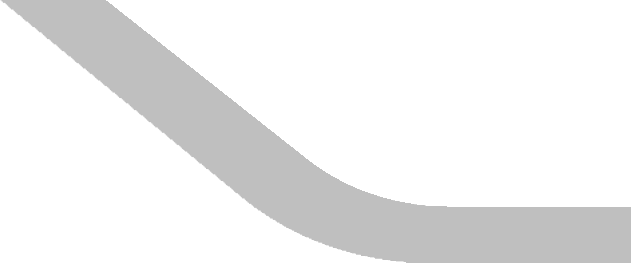 Exchange Control Regulations Indian Journey &
Background
Preamble of FEMA Act, 1999
The preamble of the FEMA Act 1999 typically states that  the act is enacted to consolidate and amend the law  relating to foreign exchange transactions and the  management of foreign exchange in India. It aims to  facilitate external trade and payments, promote the orderly  development and maintenance of the foreign exchange  market in India, and regulate the acquisition and transfer of  immovable property outside India by Indian residents.



Preamble of FERA Act, 1973
An Act to consolidate and amend the law regulating  certain payments, dealing in foreign exchange and  securities, transactions indirectly affecting foreign  exchange and the import and export of currency for the  conservation of the foreign exchange resources of the  country and the proper utilization thereof in the interest of  the economic development of the country.
FERA to FEMA
FERA to Regulate and control Foreign Exchange while  objective of FEMA to management and facilitate to foreign  trade and payments

FERA was stringent law with criminal provisions and
discretionary powers to Enforcement agencies.

FEMA is more liberal and continues to be liberal subject to  some exceptions.

Section 37A inserted in 2015 introduced criminal provisions  in FEMA with amendment in Section 13.

FEMA extend to whole of India and outside India for Resident  in India, to that extend FEMA has extra territorial jurisdiction.
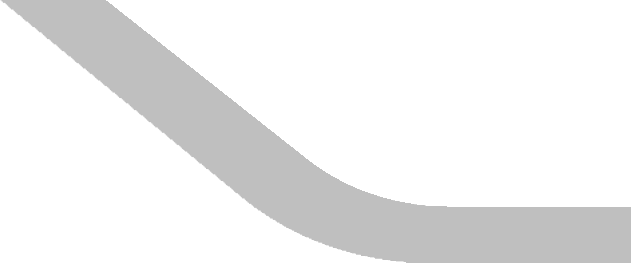 Regulations & Administration
Several Players to Regulate, Administrate, & Enforce FEMA
Ministries
ED
RBI
CCEA
DPIIT
Finance Ministry
For Specific
Approvals
Violation, Penalty,
Investigation
Administration,  Reporting, Receipt  & Payments,  Compounding
Specified Limits  Approval
Issues  Notification
Industrial Policies &  Approval
AD Banks day to day monitoring and reporting- First level of contact or  only contact- their own requirements, & responsibilities
9
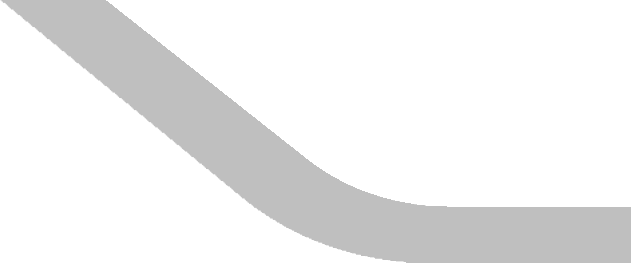 How to Read & Apply  FEMA
FEMA Act
Small Act with 49 Sections, mainly  based on Regulation and notifications.
Rules
8+ Rules – issued by Central Government under Section  46 of the Act.
Regulations
25+ Regulation issued by RBI- Power under Section 47 of FEMA or under Rules notified by Central  government.
AD Circulars	Master Directions  Government Policy for FDI and Press Note  FAQs & Press Releases
10
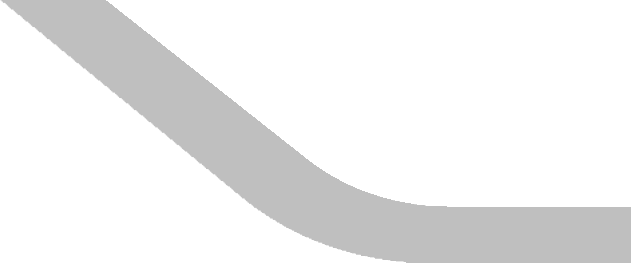 RBI Portal FEMA
https://rbi.org.in/Scripts/BS_ViewMasterDirections.aspx?did
=335
https://rbi.org.in/scripts/Fema.aspx
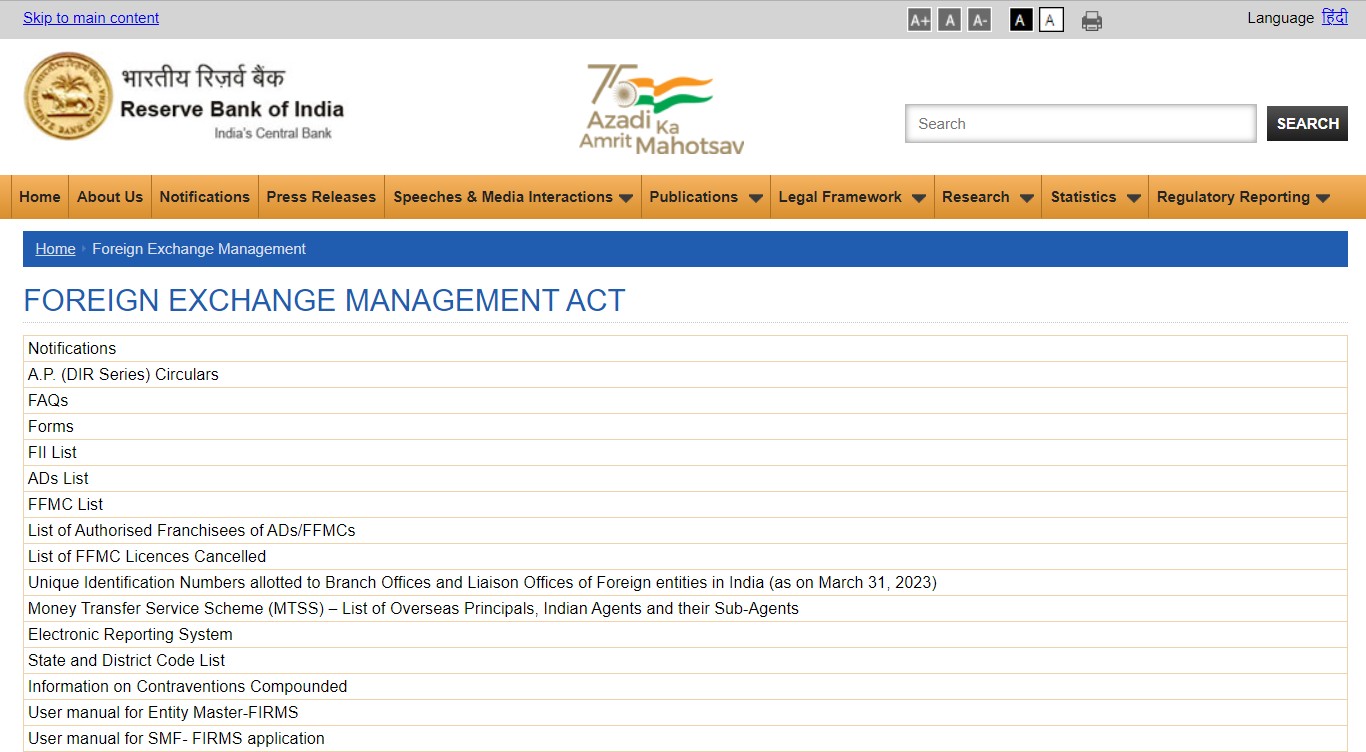 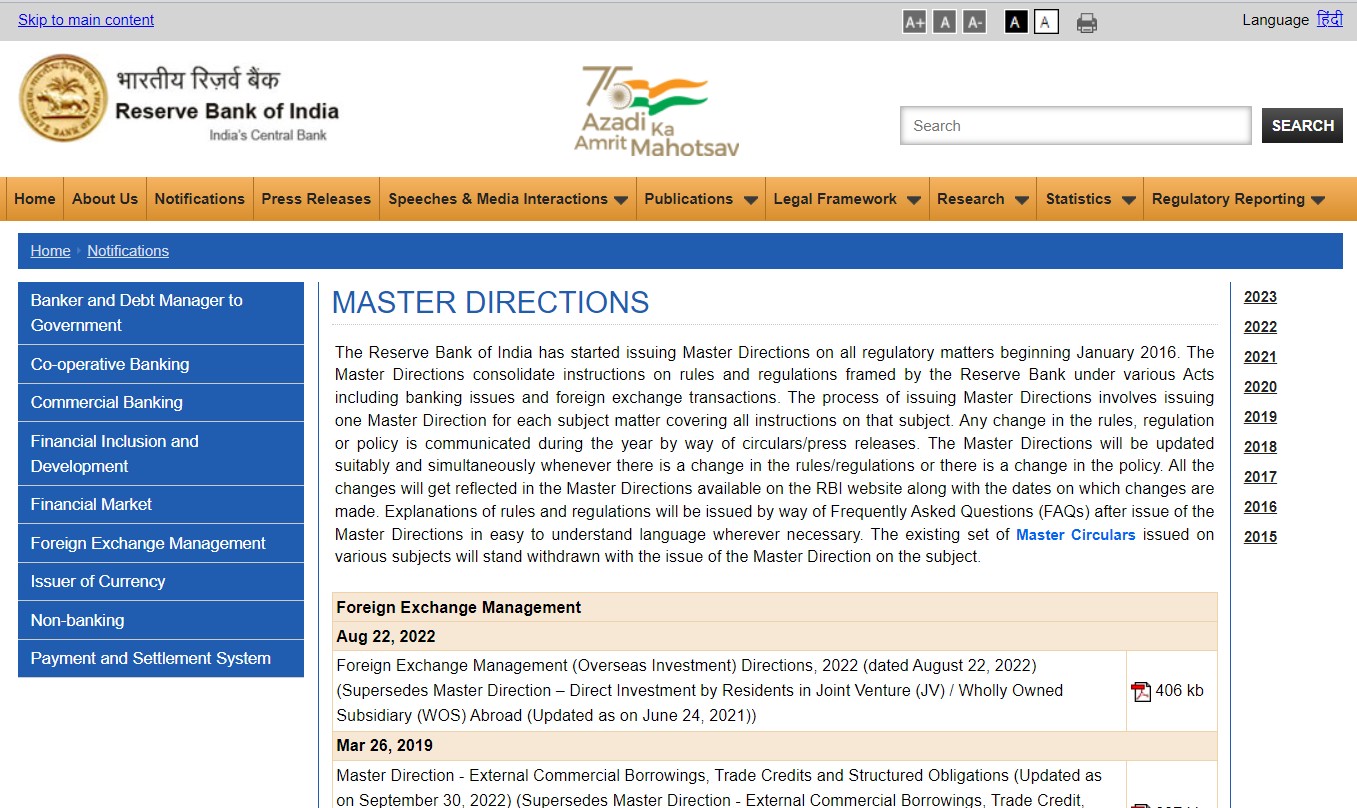 11
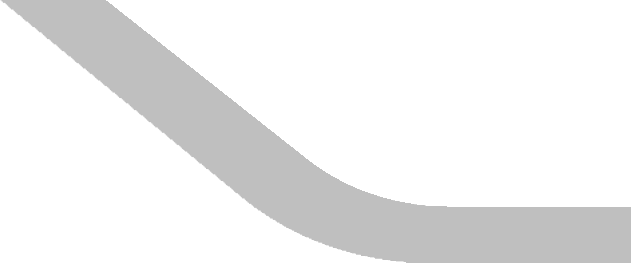 Basic Principles & Applicability
Basic Principles for application:
Person
Transaction
Whether it is a Current or Capital  Account Transaction
Whether the person is a Resident or Non-resident
Applicability of FEMA:

Transaction and dealing between 2 Residents – unless an overseas transaction

Transactions between 2 non-residents – unless an Indian transaction
12
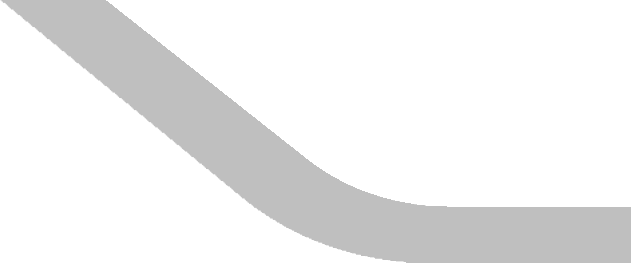 Structure
FEMA Provisions
13
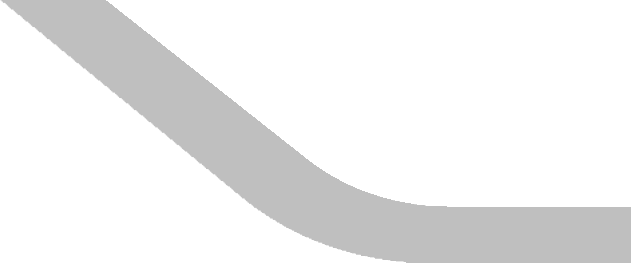 Structure
FEMA Provisions
14
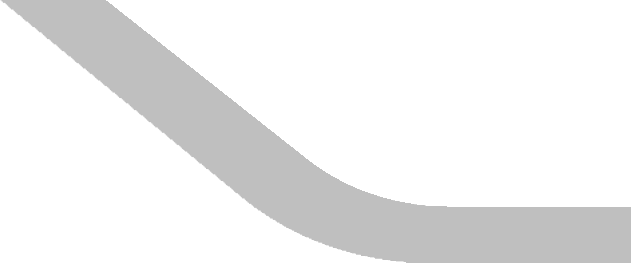 Important Definitions
Person Resident in India & Outside India
Sec. 2(v) “person resident in India” means—
a person residing in India for more than one hundred and eighty-two days during the course of the preceding
financial year but does not include—

a person who has gone out of India or who stays outside India, in either case—
for or on taking up employment outside India, or
for carrying on outside India a business or vocation outside India, or
for any other purpose, in such circumstances as would indicate his intention to stay outside India for an  uncertain period;

a person who has come to or stays in India, in either case, otherwise than—
for or on taking up employment in India, or
for carrying on in India a business or vocation in India, or
for any other purpose, in such circumstances as would indicate his intention to stay in India for an uncertain  period;

Sec. 2(w) “person resident outside India” means a person who is not resident in India;
15
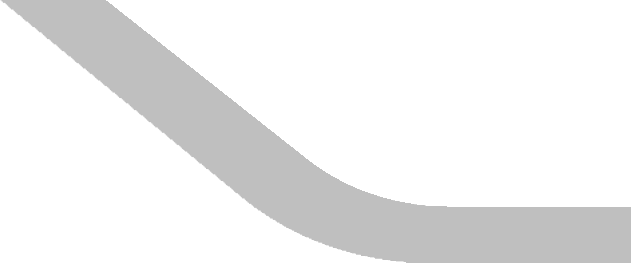 Residential Status
Indian Students Studying Abroad

Special relief for students provided by RBI

CAN BE Considered as Non-resident due to their stay abroad and intent to stay outside for an uncertain period

Allowed to receive remittances from residents under LRS

USD 1 Million out of balances in their accounts

All other facilities available to NRIs

AP(DIR Series) Circular No. 45 dated 8th December 2003

Care should be taken in cases where students leave India for short duration courses
16
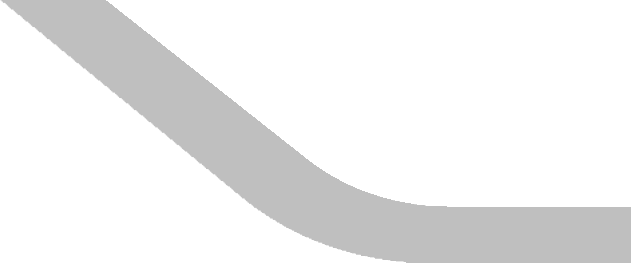 Change of Residential Status
R TO NR

Bank Account
Investments in India
Continuation as partner or  proprietor
Continuation as a director or a trustee
Loans given in India
Loans obtained in India
From NR to R

Assets abroad covered by Section 6(4)

Continuation of business abroad
Other Movable Assets
Bank accounts in India
Investments Abroad
Bank accounts need to be changed as NRO/ NRE
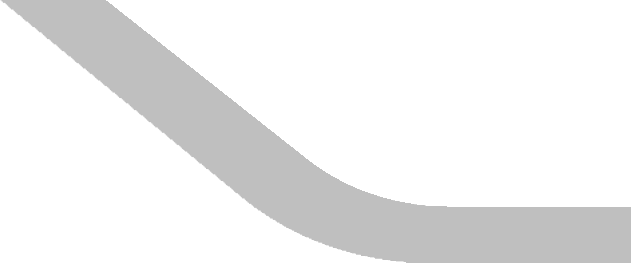 Bank Accounts in India for NRIs
Bank Accounts
PROI
PRII
Returning Indians
PROI (including
foreign national)
Resident
Indians
NRI / OCI
RFC (D) EEFC DDA
In Foreign
Currency
Personal
Use
Business
Use
RFC
In INR
NRE NRO
SNRR
FCNR (B)
NRO
Escrow
18
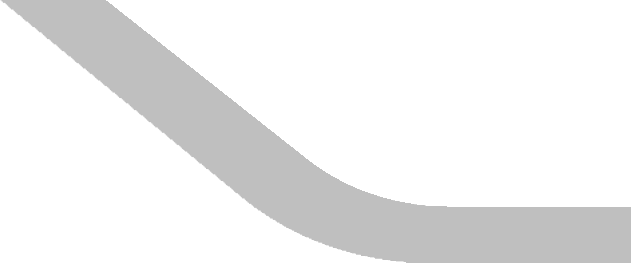 Important Definitions
Current Account Transactions
According to section 2(j) Current account transaction means a transaction other than a capital account transaction.  Such transaction includes:-

Payments due in connection to foreign trade, other current business, services and other short-term banking  facilities in the ordinary course of business.
Payments due as interest on loans and as net income from investments.
Remittances for living expenses of parents, spouse and children residing Abroad.
Expenses in connection with foreign travel, education and medical care of parents, spouse and children.

Current Account transactions are freely permitted, unless prohibited. They are regulated by Central Government and  the same is discussed in the upcoming paragraphs.

As per Sec 5 Any person may sell or draw foreign exchange to or from an authorized person if such sale or drawl is a  current account transaction: Provided that the Central Government may, in public interest and in consultation with  the Reserve Bank, impose such reasonable restrictions for current account transactions as may be prescribed.
19
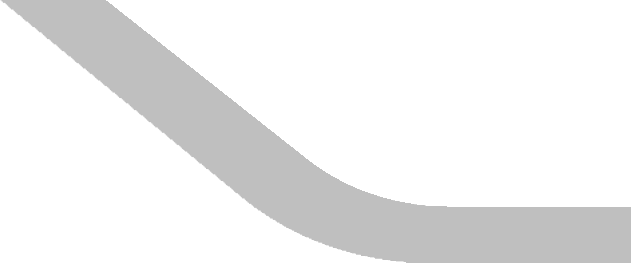 Current Account Transactions
Current Account Transactions
As per Rule 3 of FEM (CAT) Rules, 2000, drawal of foreign exchange by any person for the following purpose is  prohibited, namely:-

Transaction specified in the Schedule I; or
Travel to Nepal and/or Bhutan; or
Transaction with a person resident in Nepal or Bhutan;

Provided that the prohibition in clause (c) may be exempted by RBI subject to such terms and conditions as it may
consider necessary to stipulate by special or general order.

Current account transactions are covered by Foreign Exchange Management (Current Account Transaction)
Rules,2000 (“Current Account Transaction Rules”).

Current account transaction are divided into 3 schedules in current Account Transactions rules:  
SCHEDULE I -Transactions which are prohibited.
SCHEDULE II -Transactions which require prior approval of the Central Government.
SCHEDULE III- Transactions which require prior approval of the RBI only if the limits or conditions specified therein
are exceeded or not met.
20
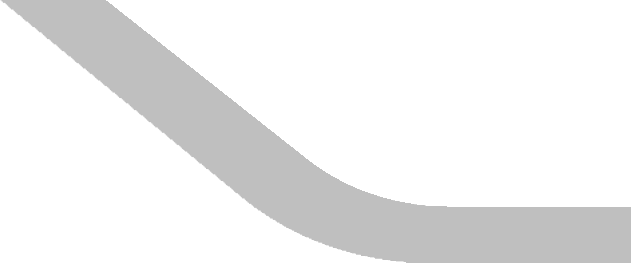 Current Account Transactions
Current Account Transactions – Schedule I Transactions which are prohibited

Remittance out of lottery winnings.

Remittance of income from racing/riding, etc., or any other hobby.

Remittance for purchase of lottery tickets, banned/prescribed magazines, football pools, sweepstakes etc.

Payment of commission on exports made towards equity investment in Joint Ventures/Wholly Owned  Subsidiaries abroad of Indian companies.

Remittance of dividend by any company to which the requirement of dividend balancing is applicable.

Payment of commission on exports under Rupee State Credit Route, except commission up to 10% of invoice  value of exports of tea and tobacco.

Payment related to “Call Back Services” of telephones.

Remittance of interest income on funds held in Non-resident Special Rupee Scheme a/c.
21
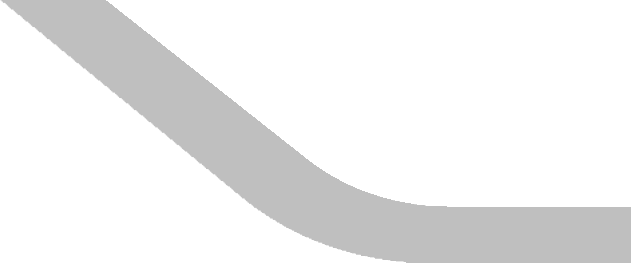 Current Account Transactions
Current Account Transactions – Schedule II
Transactions which require prior approval of the Central Government
22
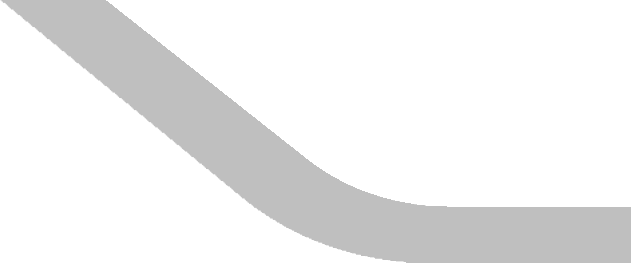 Current Account Transactions
Current Account Transactions – Schedule II
Transactions which require prior approval of the Central Government
23
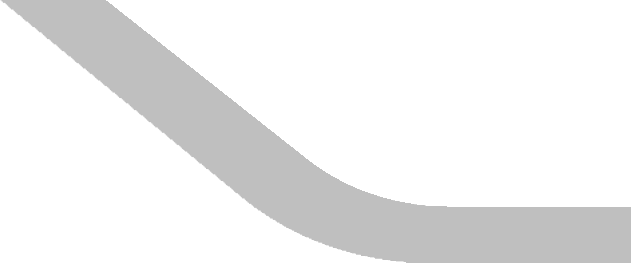 Current Account Transactions
Current Account Transactions – Schedule III
Transactions which require prior approval of the RBI only if the limits or conditions specified therein are exceeded or not met.

Facilities for individuals—
Individuals can avail of foreign exchange facility for the following purposes within the limit of USD 2,50,000 only.  Any additional remittance in excess of the said limit for the following purposes shall require prior approval of the  Reserve Bank of India.

Private visits to any country (except Nepal and Bhutan).
Gift or donation.
Going abroad for employment.
Emigration.
Maintenance of close relatives abroad.
Travel for business or attending a conference or specialised training or for meeting expenses for meeting  medical expenses, or check-up abroad, or for accompanying as attendant to a patient going abroad for medical  treatment/check-up.
Expenses in connection with medical treatment abroad.
Studies abroad.
	Any other current account transaction
35
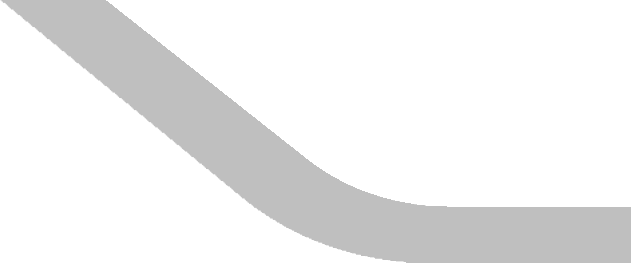 Current Account Transactions
Current Account Transactions – Schedule III
Facilities for persons other than individual—
The following remittances by persons other than individuals shall require prior approval of the Reserve Bank of India.

Donations exceeding one per cent of their foreign exchange earnings during the previous three financial years or USD  5,000,000, whichever is less, for—

creation of Chairs in reputed educational institutes;
contribution to funds (not being an investment fund) promoted by educational institutes;
contribution to a technical institution or body or association in the field of activity of the donor Company.

Commission, per transaction, to agents abroad for sale of residential flats or commercial plots in India exceeding USD 25,000
or five per cent of the inward remittance whichever is more.

Remittances exceeding USD 10M per project for any consultancy services in respect of infrastructure projects and USD 1 M  per project, for other consultancy services procured from outside India. Explanation :—For the purposes of this sub-  paragraph, the expression "infrastructure" shall mean as defined in explanation to para 1(iv)(A)(a) of Schedule I of FEMA  Notification 3/2000- RB, dated the May 3, 2000.

Remittances exceeding five per cent of investment brought into India or USD 100,000 whichever is higher, by an entity in India  by way of reimbursement of pre-incorporation expenses.
25
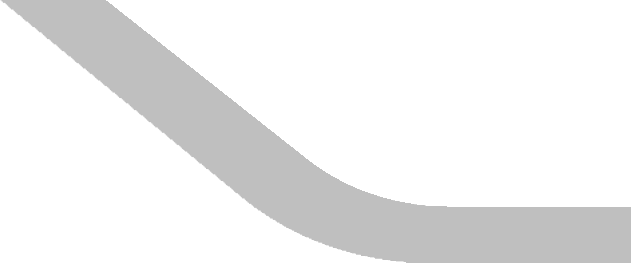 Current Account Transactions:  Credit Card
The Finance Act, 2020, extended the applicability of tax collection and source (“TCS”) at rate of 5% on foreign remittances  under Liberalised Remittance Scheme (“LRS”). Subsequently, the Finance Act, 2023, increased the TCS rate on foreign  remittances under LRS from 5% to 20% (subject to certain exceptions). Section 206C of the Income-tax Act, 1961 (“ITA”)  imposes an obligation on the Authorized Dealer Banker (“AD Banker”) to collect TCS at rate of 20% on amount received  for remittance out of India from a person (“Buyer”) under the LRS at the time of debiting such amount or at the time of  receipt of such amount, whichever is earlier. Credit of TCS can be obtained by the Buyer on whose behalf such TCS has  been collected.

Firstly, the Central Government made an amendment to the FEM (CAT) Rules, 2000  (“CAT Rules”) wherein Rule 7 has been omitted. This means including the usage of International Credit Cards abroad under the purview of LRS. As a result, the limit of ICC transactions during foreign travel would be capped at USD 2,50,000.

Then, the Govt. vide. Notification No. G.S.R. 472(E), Dated, 30-06-2023 has reinstated rule 7 to the FEM (CAT) Rules, 2000 w.e.f 16-05-2023. Therefore, till the time the amended norms are made applicable the usage of an International Credit Card while on a visit outside India will be out of the purview of the LRS.

However, it is to be noted that when a foreign transaction is made using an international credit card while being in India, it is treated as a remittance under the LRS [Clarified by Ministry of finance by releasing FAQs on 18-05-2023] and is therefore subject to TCS.
26
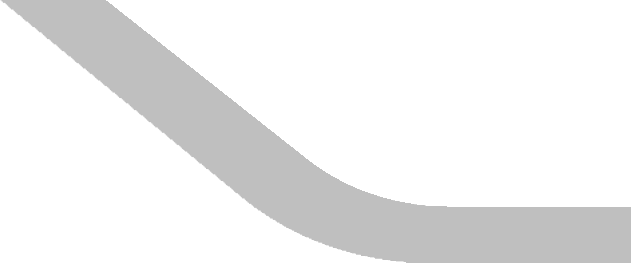 Current Account Transactions-Drawing Limit  without RBI Permission
27
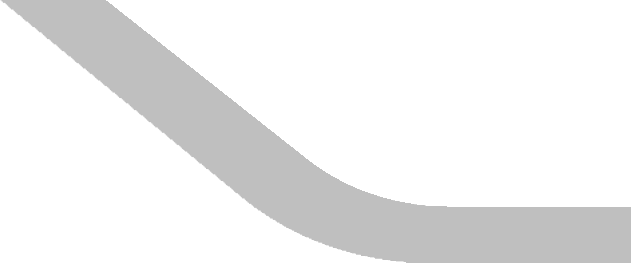 Current Account Transactions-Drawing Limit  without RBI Permission
28
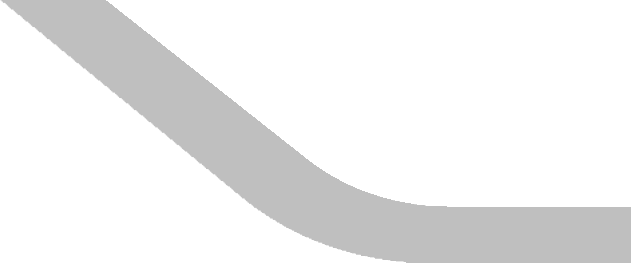 Current Account Transactions-Drawing Limit  without RBI Permission
29
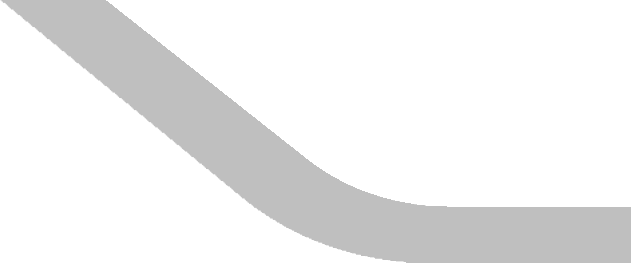 Current Account Transactions-Drawing Limit  without RBI Permission
30
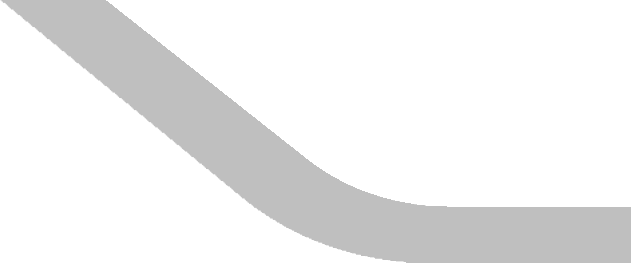 Current Account Transactions-Drawing Limit  without RBI Permission
31
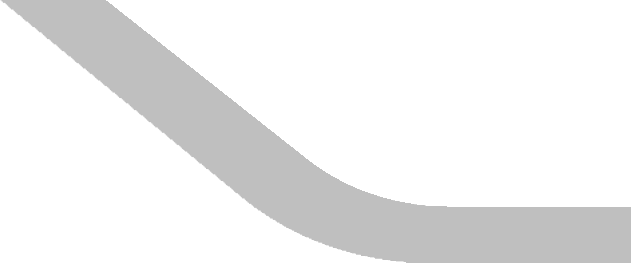 Definition of NRI, PIO and OCI
Fema 5(R) – Deposit Regs 2016

	2(vi) – ‘non-resident Indian (NRI)’ means a PROI who is a citizen of India.

Fema 3(R) – Borrowing and Lending Regulations, 2019

	2(viii) - 'non-resident Indian (NRI)’ shall have the same meanings as assigned to them respectively in the FEM (Deposit) 	Regulations, 2016, as amended from time to time.

Fema Debt Instruments Regulations, 2019

	2(p) - "NRI" or "non-resident Indian" means an individual resident outside India who is a citizen of India.

Fema Non-debt Instruments Rules, 2019

	2(aj) - "NRI" or "non-resident Indian" means an individual resident outside India who is a citizen of India.

Fema 13(R) – Remittance of Assets Regulations, 2016

	2(iii) - ‘non-resident Indian (NRI)’ shall have the same meaning assigned under the Fema Deposit Regs 2016.
32
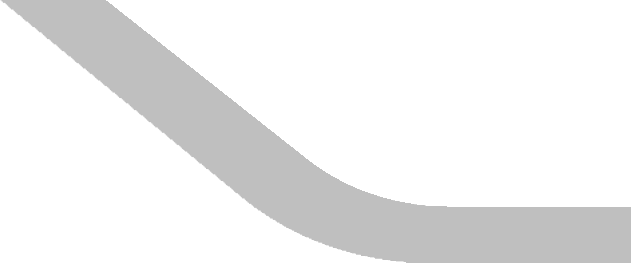 Person of India Origin [PIO]
Fema 5(R) – Deposit Regs 2016
2(x) 'Person of Indian Origin (PIO)' means a PROI who is a citizen of any country other than Bangladesh or Pakistan or such other country as may be specified by the Central Government, satisfying the following conditions:
Who was a citizen of India by virtue of the Constitution of India or the Citizenship Act, 1955; or
Who belonged to a territory that became part of India after the 15th day of August, 1947; or
Who is a child or a grandchild or a great grandchild of a citizen of India or of a person referred to in clause (a) or 	(b); or
Who is a spouse of foreign origin of a citizen of India or spouse of foreign origin of a person referred to in clause (a) 	or (b) or (c)
Explanation: for the purpose of this sub- regulation, the expression 'Person of Indian Origin' includes an 'OCI ' cardholder within the meaning of section 7(A) of the Citizenship Act, 1955.
Fema 13(R) – Remittance of Assets Regulations, 2016
2(iv) - ‘Person of Indian Origin (PIO)’ shall have the same meaning assigned under the Fema Deposit Regs 2016.
PIO Card Scheme has been withdrawn wef 9- 1- 2015.
All PIO Cardholders having valid PIO Card are deemed to OCI Card holders.
Hand Written PIO Cards will be accepted as valid document for travel to India till 31- 3- 21.
33
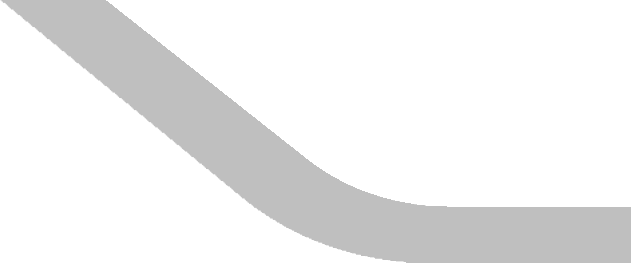 Definition of OCI
Fema Non-debt instruments Rules, 2019

	Rule 2(ak) - "OCI" or "OCI " means an individual resident outside India who is registered as an OCI Cardholder u/s 7A of the Citizenship Act, 1955.

Fema Debt Instruments Regs 2019

	Reg 2(q) - "OCI" or "OCI " means an individual resident outside India who is registered as an OCI Cardholder u/s 7A of the Citizenship Act, 1955.

Fema 3(R) – Borrowing and Lending Regs 2018
	
	Reg 2(xi) – ‘OCI Cardholder’ shall have the same meaning as assigned to it u/s 7(A) of he Citizenship Act, 1955, as amended from time to time.
34
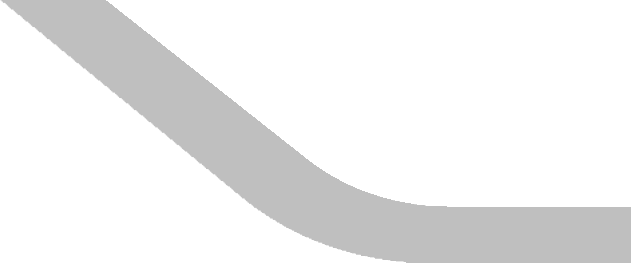 Definition of OCI
The Citizenship Act, 1955.
Sec 7A. Registration of OCI Cardholder.―
The Central Government may, subject to such conditions, restrictions and manner as may be prescribed, on an application 	made in this behalf, register as an OCI Cardholder―
any person of full age and capacity,

who is a citizen of another country, but was a citizen of India at the time of, or at any time after the commencement of the Constitution;  
who is a citizen of another country, but was eligible to become a citizen of India at the time of the commencement of the Constitution; or
who is a citizen of another country, but belonged to a territory that became part of India after the 15th day of August, 1947; or
who is a child or a grandchild or a great grandchild of such a citizen; or
a person, who is a minor child of a person mentioned in clause (a); or
a person, who is a minor child, and whose both parents are citizens of India or one of the parents is a citizen of India; or
spouse of foreign origin of a citizen of India or spouse of foreign origin of an OCI Cardholder registered u/s 7A and 	whose marriage has been registered and subsisted for a continuous period of not less than two years immediately 	preceding the presentation of the application under this section: …
(2)  The Central Government may, by notification in the Official Gazette, specify the date from which the existing persons of
Indian Origin Cardholders shall be deemed to be Overseas Citizens of India Cardholders. …
35
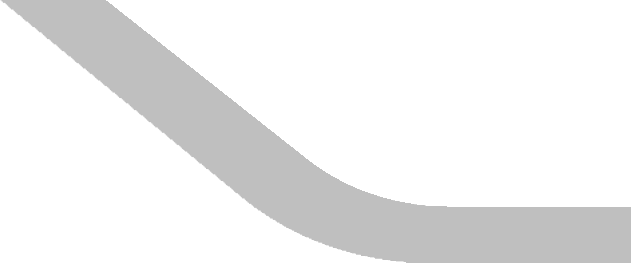 Remittance Facilities for NRIs
36
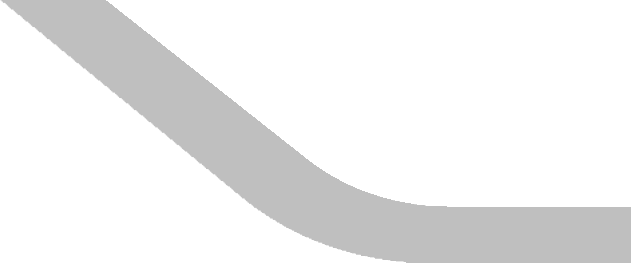 Remittance of Current Income
Remittance of current income
like rent, dividend, pension, interest etc. of NRIs/PIOs is freely allowed
On the basis of appropriate certification by a Chartered Accountant certifying that the amount proposed to be remitted is eligible for remittance and that applicable taxes have been paid / provided for.
	NRIs/PIOs  have  the  option  to  credit  the  current  income  to  their  non-resident  (External)  Rupee account, provided the authorized dealer bank is satisfied that the credit represents current income of the non-resident account holder and income tax thereon has been deducted / provided for.
37
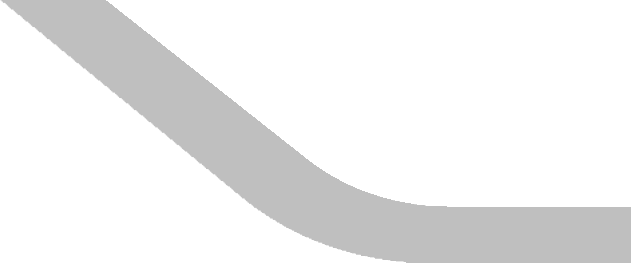 Remittance of Assets by NRIs / PIOs
Fema 13(R) - FEM (Remittance of Assets) Regulations, 2016
	'Remittance of asset' means remittance outside India of funds representing a deposit with a bank or a firm or a company, provident fund balance or superannuation benefits, amount of claim or maturity proceeds of Insurance policy, sale proceeds of shares, securities, immovable property or any other asset held in India in accordance with the provisions of the Act or rules or regulations made there under.
A NRI or a PIO may remit an amount up to USD one million, per financial year,
(i)  out of the balances held in his NRO account / sale proceeds of assets (inclusive of assets acquired by way of inheritance / legacy), on production of documentary evidence in support of acquisition, inheritance or legacy of assets.
Under a deed of settlement made by either of his parents or a relative and the settlement taking
effect on the death of the settler, on production of the original deed of settlement;
(ii)
38
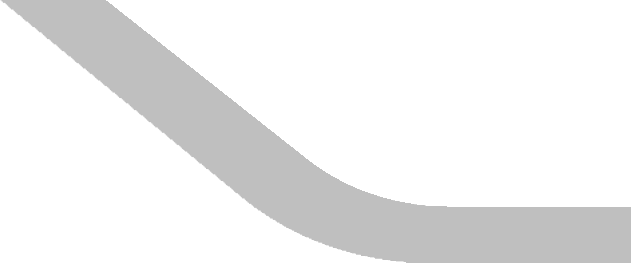 Remittance of Assets by NRIs / PIOs
Remittance of all instalments shall be made through the same Authorised Dealer
Remittance from the balances held in the NRO account – Undertaking to AD
“the said remittance is sought to be made out of the remitter’s balances held in the account arising from his/ her legitimate receivables in India and not by borrowing from any other person or a transfer from any other NRO account and if such is found to be the case, the account holder will render himself/ herself liable for penal action under FEMA.”
CA Certificate in Form 15CB and Undertaking by Remitter in Form 15CA.
	Remittance exceeding USD 1 million per financial year by NRI / PIO with RBI’s prior permission, on ground of hardship to a PROI if remittance from India is not made, subject to imposition of terms and conditions deemed necessary by RBI [Reg 8].
Remittance of assets subject to payment of the applicable tax in India [Reg 9].
39
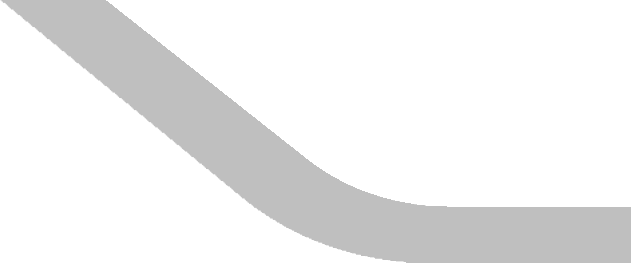 Acquisition and Transfer of IP in India
40
Acquisition of Immovable Property [IP] in India
Notification No. 21 /2000- RB dated 3rd May 2000 FEM (Acquisition and Transfer of Immovable Property in
India) Regulations, 2000.
Notification 21(R) dated 26th March 2018 issued in place of erstwhile Notification 21.
FEMA NDI Rules applicable from 17th October 2019 rescinding Notification 21(R).
Chapter IX Rules 24 to 33 of the NDI Rules.
41
Acquisition of IP in India
Modes of Acquisition of IP in India
NRIs / OCIs
Foreign National / Citizen of Non- Indian origin who is a PROI
LTV Holder
Foreign Embassy / Diplomats / Consulate Generals
By	Purchase	through
funds	from	inward
By Inheritance u/s 6(5)
Joint acquisition with NRI/OCI spouse
Lease <5 years
For a permitted activity
A person being a citizen of Afghanistan, Bangladesh
or Pakistan  belonging  to  minority  communities  in those  countries  namely  Hindus,  Sikhs,  Buddhists, Jains, Parsis and Christians may purchase
One residential immovable property in India as dwelling unit for self- occupation
One  immovable  property  for  carrying  out  self-
employment
Remittance/NR Accts
By Gift
By	Inheritance	from
PROI
42
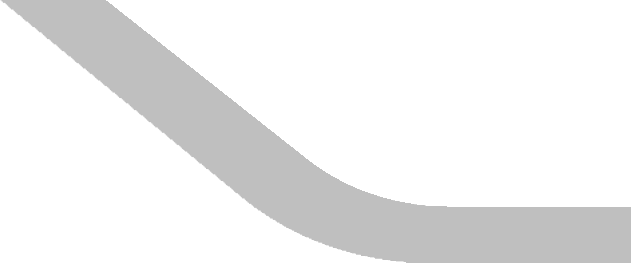 Sources of Funds for Acquisition
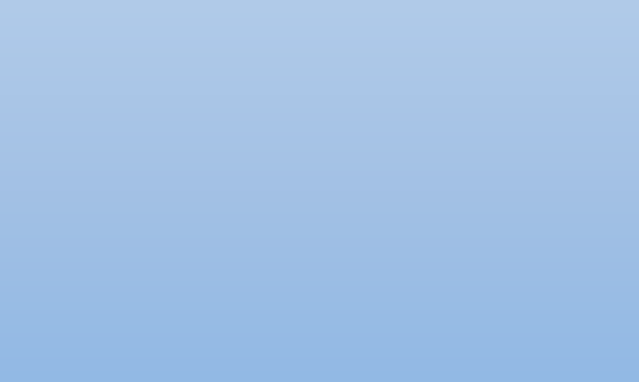 Out of funds received in India from abroad through normal banking channels by way of inward remittance
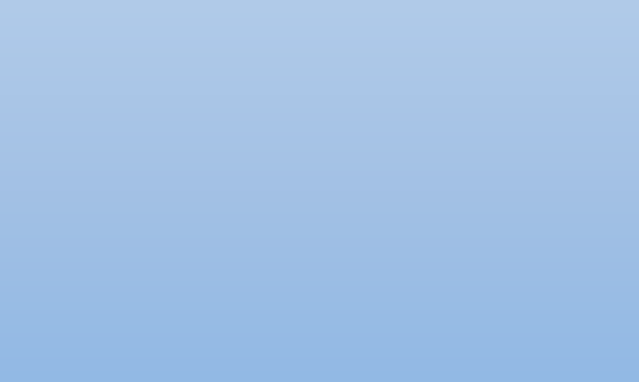 Out of non-resident Account (NRO / NRE/ FCNR) maintained in accordance with the Act
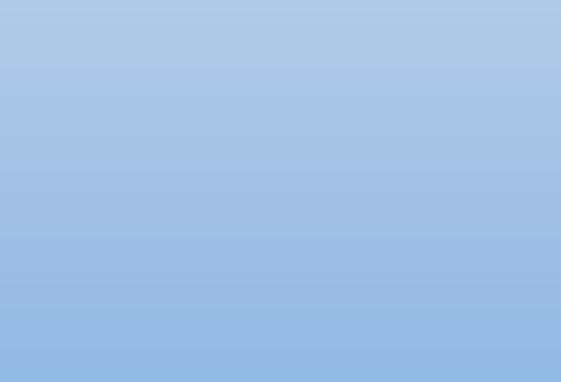 Out of non-resident Account (NRO / NRE/ FCNR) maintained in accordance with the Act
Blanket Prohibition by RBI - No payments can be done by traveler's cheque or by foreign currency notes or
any other mode except those specifically mentioned here.
	No person of Pakistan or Bangladesh or Sri Lanka or Afghanistan or China or Iran or Hong Kong or Macau or Nepal or Bhutan or Democratic People's Republic of Korea (DPRK) shall acquire immovable property, other than on lease not exceeding five years, without prior approval of the Reserve Bank.
NRIs and OCIs cannot purchase or acquire by way of gift any agricultural land/farmhouse and plantation
property in India.
43
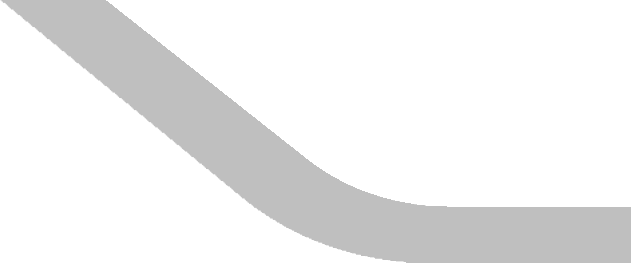 Acquisition & Transfer of IP - Regs
Notification 21(R) & Non-debt instrument Rules 2019 are at par.
Largely Master Direction & FAQs are no longer valid – but practically useful.
Notification 21 had different regulations for NRI and PIO which created unintended difficulties. The new
notification & rules has one regulation for NRI and OCI. Rules are most useful for NRI and OCI.
PIOs as a category are no longer eligible to acquire IP with effect from 26.3.2018.
Non-residents are primarily barred from acquiring IP in India.
However NRI / OCI can:
Acquire property for holding/self-use.
Sell the property & repatriate sale proceeds abroad, most of the times.
Let out the property on rent & repatriate funds abroad after payment of taxes.
Bequeath the property to anyone.
44
Acquisition and Transfer of IP in India
45
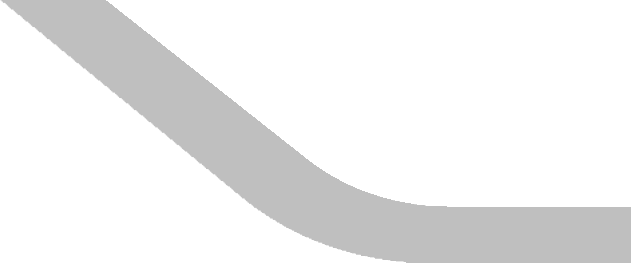 Acquisition & Transfer of IP
Meaning of Immovable Property
“Immovable property” is not defined. General meaning has to be applied.
However	acquisition,	sale	or dealing	directly in	immovable	property is	considered	as	“Non-debt instrument”. [NDI Rule 2(ai)(vii)]
What NRI / OCI cannot do?
NRI / OCI cannot buy agricultural land, plantation property & farm houses.
NRI / OCI cannot do Real Estate Trading, or trade in Transferable Development Rights.
Acquiring IP
They can acquire any immovable property – except agricultural property/plantation/farm house.
No approval from RBI is required. No declarations have to be filed.
Purchase - Payment for purchase can be paid from abroad through banking channel, or from Indian
account ONLY. No other mode.
Gift – Only from a “relative ” as defined in Companies Act 2013.
Acquisition can be from a resident, NRI or PIO. (Not from anyone else).
46
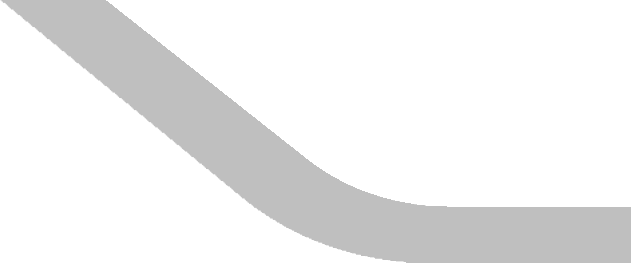 Acquisition & Transfer of IP - Repatriation
Repatriation of sale proceeds
Subject to guidelines, funds can be repatriated abroad without any approval.
Repatriable Investment:
If property was purchased in FX, sale proceeds can repatriated. (Earlier restriction of repatriation upto cost
of the property has been removed.)
Property should not be agricultural property.
Repatriation is restricted to two properties in case of residential houses. No restriction on commercial
properties.
Non-Repatriable Investment:
Upto U.S. $ 1 million can be repatriated. This limit is all-inclusive limit – not specifically for IP.
47
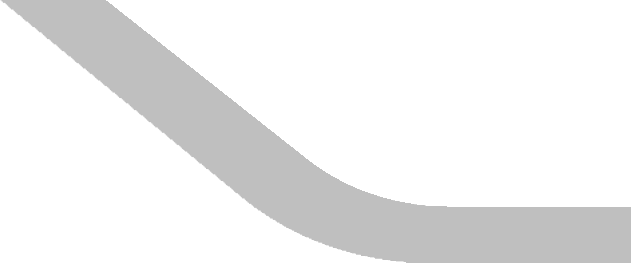 Acquisition & Transfer of IP Cont’d
TRANSFER OF PROPERTY IN INDIA
Repatriation on Sale Proceeds
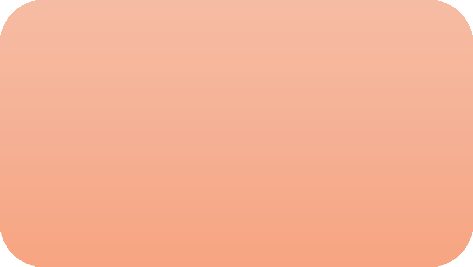 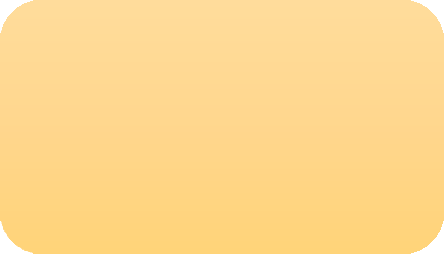 Transfer by PROI (other than NRI / OCI)
Transfer by NRI / OCI
To NRI / OCI- Any IP (other than Agricultural land / Farm House / Plantation Property)
To PRII- Any IP
Only to PRII- Any IP
48
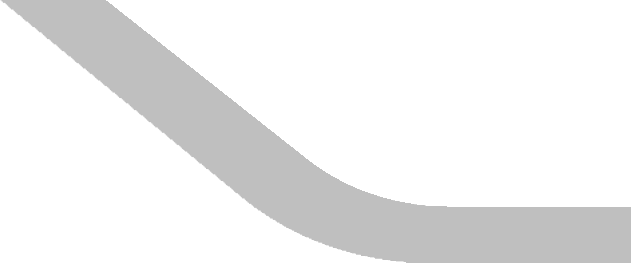 Repatriation of sale proceeds of immovable property
Rule 29 of FEM NDI Rules, 2019
A person referred to in Section 6(5) of FEMA (i.e. a PROI who holds, owns or invest in any immovable 	property situated in India if such property was acquired, held or owned by such person when he was 	resident in India or inherited from a person who was resident in India), or his successor shall not, except 	with the prior permission  of  the  Reserve  Bank,  repatriate  outside India  the  sale  proceeds  of  any 	immovable property referred to in that sub- section.
Sale of immovable property (other than agricultural land / farm house / plantation property) in India by A 	NRI or an OCI - AD may allow repatriation of the sale proceeds outside India, provided the following 	conditions are satisfied, namely:
the immovable property was acquired by the seller in accordance with the provisions of the foreign
exchange law in force at the time of acquisition by him or the provisions of these Rules;
the amount for acquisition of the immovable property was paid in foreign exchange received through 	banking channels or out of funds held in FCNR Account or out of funds held in NRE Account;
in the case of residential property, the repatriation of sale proceeds is restricted to not more than two
such properties.
49
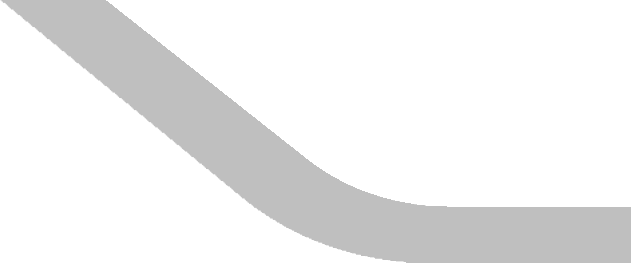 Acquisition & Transfer of IP Cont’d
Change of Residential Status / Citizenship
Resident who becomes NR – can continue to hold property in India. [S. 6(5)] Agricultural activities cannot be conducted in case of agricultural properties.
People who acquire foreign citizenship – can continue to hold property in India.
They should acquire OCI card – although R. 33 is helpful.
Non-resident who becomes Indian resident – can continue to hold property. Repatriability is lost.
Foreign citizens who become Indian citizens – can continue to hold property.
Charge on IP – Loan abroad
	NRI / OCI can mortgage his  IP in India for  loan taken from  a foreign lender  by a foreign company, of which he is a director. Mortgage should be with a Bank in India which is Indian correspondent of an overseas lender.
Funds should be used by the borrowing company only for its core business purposes overseas.
In case of invocation of charge, the Indian bank can sell the IP to an eligible acquirer and remit
the sale proceeds to the overseas lender. [R. 30(1)(c)]
50
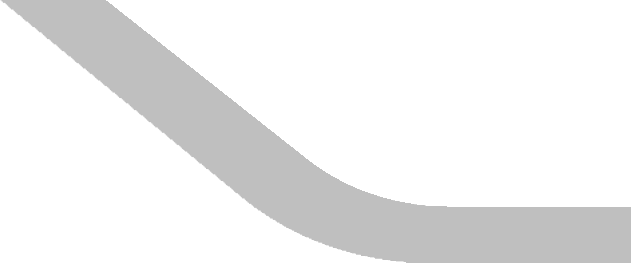 Investments by NRIs / OCIs
51
Investment in India by NRIs and OCIs
FEM (Non-Debt Instruments) Rules, 2019 [NDI Rules]
52
NDI Rules - Schedule III –Investments by NRI / OCI on repatriation basis
Equity instruments and other securities
Equity instruments of a listed India company
Subscription to NPS in accordance with Pension Fund Regulatory & Development
Authority (PFRDA)
Purchase / Sale of
shares issued by PSU
Units of domestic MF & ETF
Funds upto value 	of   shares & 	warrants <5% for 	each NRI
Aggregate Investments	by all NRIs < 10%
Invest > 50% in Equity
Mode of Payment
The amount of consideration shall be paid as inward remittance from
abroad through banking channel or out of funds held in a NRE a/c
The NRE a/c will be designated as an NRE (PIS) A/c
Investment in units of domestic MF - NRE/FCNR(B) A/c
Subscription to NPS - NRE/FCNR(B)/NRO A/c
Upper limit up to 24% by  Special 	Resolution
53
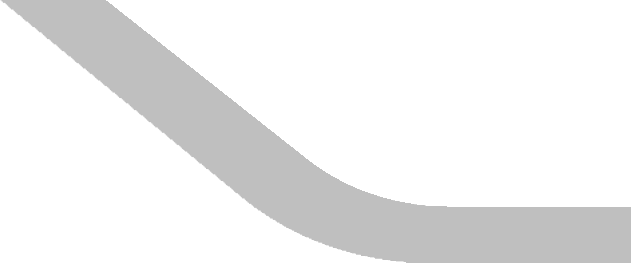 NDI Rules - Sch III
NRI can Purchase shares On Repatriation basis
Paid-up value of Shares/ CDs/ Warrants ≤ 5% per NRI
Aggregate shares / CDs / Warrants by all NRIs ≤ 10%
Can increase to 24% by passing Special Resolution
Delivery based buying / selling
Not in Agriculture Co / RE Business / Farm House / Nidhi / TDR trading
Can open an NRE PIS A/c with a Bank for buying under PIS
Sale Proceeds from such PIS also credited to NRE PIS A/c
54
NDI Rules-Schedule IV –Investments by NRI / OCI on Non-repatriation basis
Equity instruments and other investments	Other investments
Units in MF which
invests
>50% in equity.
Equity instruments listed & unlisted company –
Equity/CCPS/ Warrants
Convertible notes issued by a startup company.
Capital contribution in LLP
Units of an Investment vehicle (INVIT/ REIT/ AIF)
Eligible Investors:
NRI/OCI including Company, Trust, Partnership incorporated outside India owned & controlled by NRI/OCI
Investment in firm or proprietary concern 
Prohibited activities – agriculture/ plantation activities Real Estate
Activities,  Construction of Farmhouses. TDR dealings
Mode of Payment –The amount of consideration shall be paid as inward remittance from abroad through banking channels or out of funds held in NRE/FCNR(B)/NRO account maintained in accordance with the FEM (Deposit) Reg, 2016
Sale/ maturity proceeds - The same/ maturity proceeds (net of applicable taxes) of equity instruments or units or disinvestment proceeds of a LLP shall be credited only to the NRO account of the investor, irrespective of the type of account from which the consideration was paid.
Amount invested in equity instruments of an Indian Company or the consideration for contribution to the capital of a LLP and the
capital appreciation thereon shall not be allowed to be repatriated abroad.
55
NDI Rules-Schedule IV –Investments by NRI / OCI on non - repatriation basis
Non-Repatriable Meaning:
Only Dividend / Interest can be sent back abroad
Principal + Gains cannot be repatriated
NRI/PIO can buy shares / CDs / warrants on NR Basis:
Investment treated as Domestic Investment
Not Nidhi / Chit Fund / Plantations/ Farm Houses / Dealing in TDRs / Real Estate Business
Real Estate Business means Dealing in land to earn profits but excludes Leasing of property / Investment in REIT units.
NR Investment includes investment in the following:
Listed Securities - Eq / CCPS / CCD / Warrants
Unlisted Securities - Eq / CCPS / CCD / Warrants
Units of an Investment Vehicle ~ REITs / AIF / Invits
LLP’s Capital
Convertible Notes issued by a Startup
Sole Proprietary Firm’s Capital
Partnership Firm’s Capital
56
NDI Rules-Schedule IV –Investments by NRI / OCI on non - repatriation basis
NRIs: Indian Citizens residing abroad OR OCI Cardholders
If a PIO is not registered as an OCI Cardholder – Not treated as NRI under FEMA and he Can’t avail of Sch. 4
Foreign Company/ Trust/Firm owned & controlled by NRIs
But Not Foreign LLP O & C by NRIs?
What is O & C by NRIs?
No definition in Sch. IV so Refer to Rules
Ownership – 50%+ of Share Capital / LLP beneficially owned by NRIs
Control – right to appoint majority of Directors / Partners / DPs with NRIs
For Sch. IV:
No Pricing Norms unlike Sch. I
No Filings for FDI
Not counted for Direct / Indirect FI Limits for O&C
Can invest in Multi-brand Retailing / Telecom / Airlines, etc.
No bar to investing in Tobacco /Gambling / Lottery / Sectors
not open to private investment (Railways)
Sale Proceeds of NR Investment must be credited to NRO A/c
57
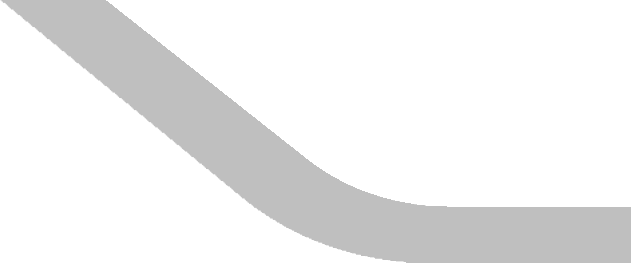 Investments by NRI/OCI on Repatriation  Basis
Maximum Limits:
Eligible Investments
Maximum of 5% of paid-up capital of the Company by  single NRI/ OCI.
Listed Indian Companies
Maximum 10% of paid-up capital of the Company by
all NRI/OCI investors
Exchange tradeable derivatives
Mutual funds with minimum 50% equity  investments
10%	limit	may	be	extended	up	to	24%	of	paid-up  capital by Special Resolution by the company.
In case the above limits are breached NRI/ OCI required to sale these instruments within 5 trading days to PRII  eligible to hold such instruments.
8
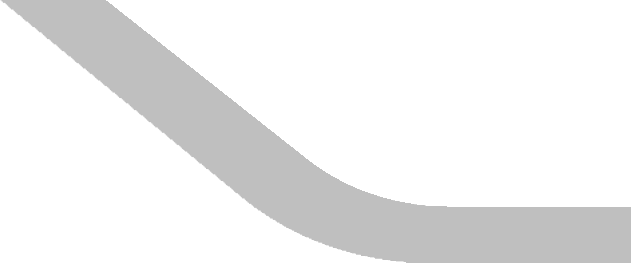 Investments by NRI/OCI on Repatriation  Basis
Transfer through Sales or Gift
To Any PROI
Allowed
To Any PRII
Allowed
Subject to Sectoral Cap, Pricing Guidelines & Other Reporting Requirements

Remittance through Banking Channel out of India or from NRE Account
Separate NRE PIS account/ DMAT account for such investments

Reporting by AD bank in Form -LEC (NRI)
59
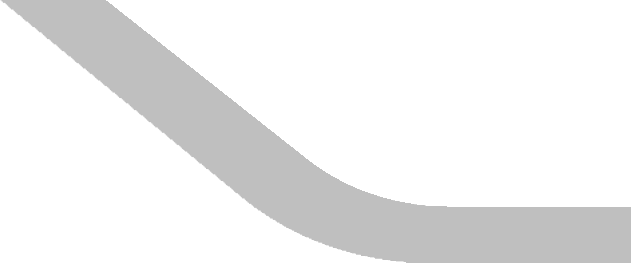 Investments by NRI/OCI on Non-Repatriation Basis
(Rule 12.2 and Schedule IV of NDI Rule 2019)
Eligibility & Special Features
NRI/ OCI
Firm/ LLP/ Company/ Trust Owned &  Controlled by NRI/ OCI
Treated as Domestic Investments
No Sectoral Caps & Conditions Applicable
No Pricing or Reporting Requirements  Applicable.
Eligible Investments (without any limits)
Equity instruments of Company
Capital contribution/ profit shares in Limited Liability  Partnership
Units' issues by any investment vehicles
investment in convertible notes by a startup company
Units of mutual funds (MF which invests more than 50% in
equities)
Proprietorship Firm
Prohibited Sectors:

Nidhi Companies/ Agriculture/ plantation, Real estate or construction of farmhouses or dealing in  transferrable development rights.

Proprietorship Firm (Print Media is also Prohibited)
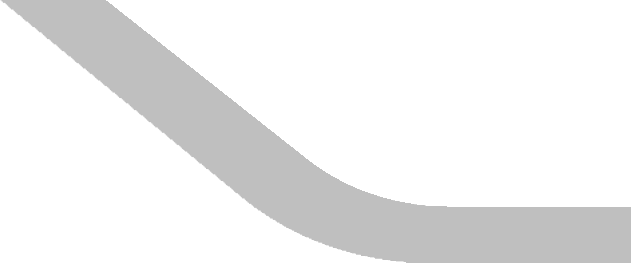 Investments by NRI/OCI on Non-Repatriation Basis
(Rule 12.2 and Schedule IV of NDI Rule 2019)
Remittance and Repatriation
Non repatriable (USD 1M for each year  available)
Remittance for investments from out of India  through banking channel or from NRE/ NRO account  maintained in India.
Right issues/ bonus share
Dividend incomes repatriable from NRO  account without any limits
Sale / transfer proceeds only in NRO account
Transfer and Gift
Gift of shares held to other NRI/ OCI/ PROI (other than NRI/OCI)
NRI/ OCI to NRI/ OCI on non  repatriation basis
Gift to NRI/OCI or PRII to PROI
With prior approval of the RBI
Allowed
With conditions like Eligible Donee, 5%  paid capital, USD 50K, Close Relative
61
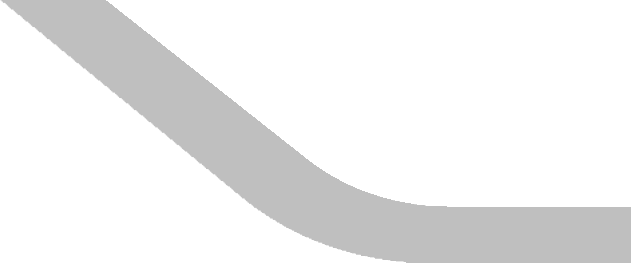 Investments in Limited Liability Partnership
Rule 6(b) and Schedule VI of NDI Rules 2019
Person Barred from investing in LLP in India
Foreign Portfolio Investors
(FPI)
Citizen of Bangladesh and
Pakistan
Foreign Venture Capital  Investor (FVCI)
Entities of Bangladesh and Pakistan (“entities incorporated”)


Condition in 6(a) for land border sharing countries/ Press Note 3 for approval of FDI for Land border sharing  countries - applicable to Rule 6(b) for LLP?
Conditions- Foreign Contribution in capital of the LLP is allowed only if LLP is operating in sector or activities  where foreign investments upto 100% is permitted under automatic route and there no FDI linked performance  conditions.

A Company under 100% foreign investment automatic route without any FDI performance linked conditions may converted into LLP and vice versa
13
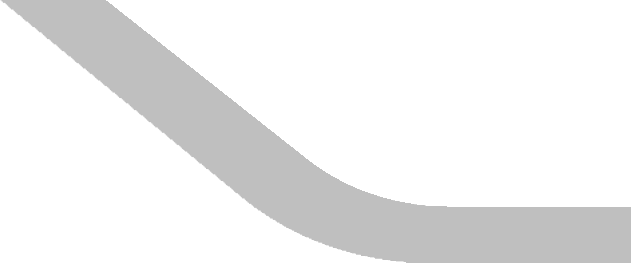 Investments in Limited Liability Partnership
Rule 6(b) and Schedule VI of NDI Rules 2019

Valuation, Pricing Norms, Remittance & Reporting

Valuation for Capital Contribution or Profit Share on International accepted or adopted method by CA/  CMA or Approved Valuers (RV)

Transfer by PRII to PROI not less than Fair Value.

Transfer by PROI to PRII not more than Fair Value

Contribution in foreign exchange out of India through Banking Channel

Remittance Proof, KYC, Valuation Report and Other Documentations.

Reporting
Investments/Remittances
Disinvestment/Transfer
Annual Reporting
LLP (I)
LLP (II)
-	FLA Return
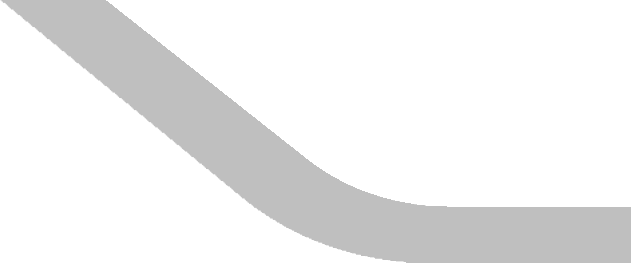 Investments by Foreign Portfolio Investors
Rule 10(1) with Schedule II
Eligible Investments:

Purchase and sale of equity instruments of an Indian company listed or to be listed on a  recognized stock exchange in India.

Invest or trade in all exchange traded derivative contracts approved by SEBI

Indian Depository receipts issued by companies’ resident outside India and listed on Indian
capital market

A FPI may purchase units of domestic mutual funds or Category III Alternative Investment Fund  or offshore fund for which no objection is issued in accordance with the SEBI (Mutual Fund)  Regulations, 1996, which in turn invest more than 50 percent in equity instruments on  repatriation basis

An FPI may purchase units of REITs and InVITs on repatriation basis
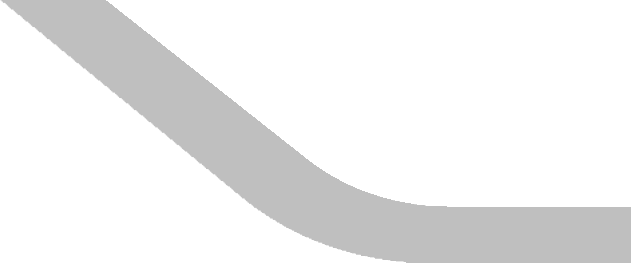 Investments by Foreign Portfolio Investors
Rule 10(1) with Schedule II


Conditions and limits for investments in listed instruments of Indian companies

The total holding by each FPI or an investor group, shall be less than 10 percent of the total paid-up equity capital on a fully  diluted basis or less than 10 percent of the paid-up value of each series of debentures or preference shares or share warrants  issued by an Indian company. (“Individual Limits”)

The total holdings of all FPIs put together, including any other direct and indirect foreign investments in the Indian company  permitted under these rules, shall not exceed 24 per cent of paid-up equity capital on a fully diluted basis or paid-up value of each  series of debentures or preference shares or share warrants (Aggregate Limits)

With effect from the 1st April, 2020, the aggregate limit shall be the sectoral caps applicable to the Indian company, but  aggregate limit with respect to an Indian company in a sector where FDI is prohibited shall be 24 per cent. The aggregate limit as  provided above may be decreased by the Indian company concerned to a lower threshold limit of 24% or 49% or 74% as deemed  fit, with the approval of its Board of Directors and its General Body through a resolution and a special resolution, respectively  before 31st March, 2020

The Indian company which has decreased its aggregate limit to 24% or 49% or 74%, may increase such aggregate limit to 49% or  74% or the sectoral cap or statutory ceiling respectively as deemed fit, with the approval of its Board of Directors and its General  Body through a resolution and a special resolution. However, once the aggregate limit has been increased to a higher threshold,  the Indian company cannot reduce the same to a lower threshold.
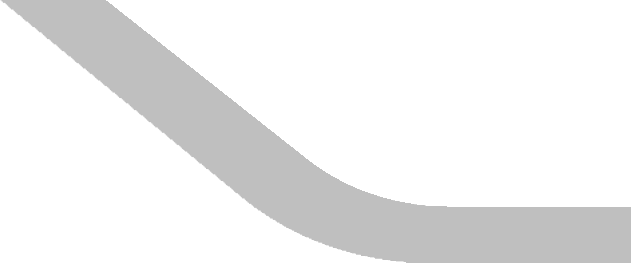 Investments by Foreign Portfolio Investors
Rule 10(1) with Schedule II


Breach of Limit of investments by FPI
The FPIs investing in breach of the prescribed limit shall have the option of divesting their holdings within  five trading days from the date of settlement of the trades causing the breach. In case the FPI chooses not  to divest, then the entire investment in the company by such FPI and its investor group shall be considered  as investment under Foreign Direct Investment (FDI) and the FPI and its investor group shall not make  further portfolio investment in the company concerned.

The FPI, through its designated custodian, shall bring the same to the notice of the depositories as well as  the concerned company for effecting necessary changes in their records, within seven trading days from the  date of settlement of the trades causing the breach

The divestment of holdings by the FPI and the reclassification of FPI investment as FDI shall be subject to  further conditions, if any, specified by Securities and Exchange Board of India and the Reserve Bank in this  regard. The breach of the said aggregate or sectoral limit on account of such acquisition for the period  between the acquisition and sale or conversion to FDI within the prescribed time, shall not be reckoned as a  contravention under these rules.
66
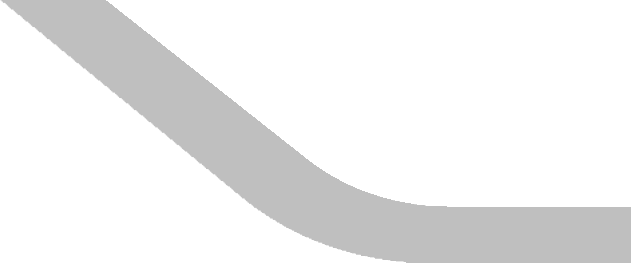 Investments by Foreign Portfolio Investors
Rule 10(1) with Schedule II
Additional disclosure requirements for FPI by SEBI Circular date 24th August 2023

FPIs holding more than 50% of their Indian Equity AUM in a single Indian Corporate group and FPI or  common investor group holding more than INR 25000 crores of equity AUM in Indian Markets are  required to disclose details of all entities holding any ownership, economy interests or exercising  control in the FPI.

There are certain exemption from such disclosure such as Government related funds, Public retails  funds etc.

Such non-disclosure by FPI wherever applicable, shall render the registration of FPI invalid and PFI  shall not make any further purchases. Bank Account and voting rights subject to restrictions Further  FPIs shall sales all its Indian holding and exit the Indian market within 180 days of its registration  invalid.
67
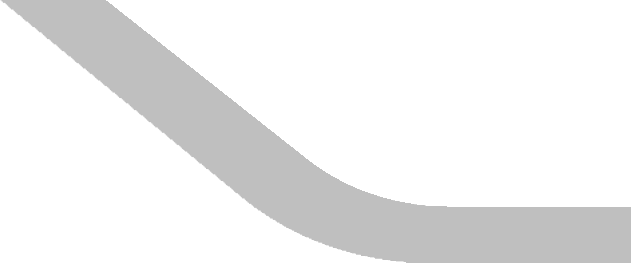 Investments by Foreign Portfolio Investors
Rule 10(1) with Schedule II
Transfer of Equity Instruments of an Indian company by FPI –

A FPI holding equity instruments of an Indian company or units in accordance with these rules, and as
specified by the Securities and Exchange Board of India;

A FPI may transfer by way of sale or gift the equity instruments of an Indian company or units held by  him to any person resident outside India

Reporting Requirements under FEMA

LEC(FII): The Authorized Dealer Category I banks shall report to the Reserve Bank in Form LEC (FII) the  purchase/transfer of equity instruments by FPIs on the stock exchanges in India.
68
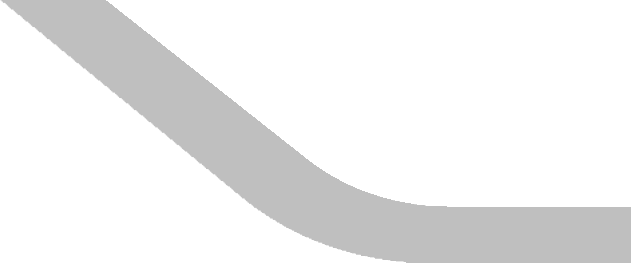 Repatriability
Repatriability – Current & Capital Account
Repatriation is the manner in which amounts invested are returned back; or incomes on such investments are transferred
Current Account
When a Non-Resident earns income on his  investments in India; it is a current account item &  freely repatriable.
Income, for this purpose, does not include capital  gains.
Income is repatriable even if the original
investment was Non-repatriable.
Capital Account
The investments which were made on Non-repatriation
basis, still remain non-repatriable on capital account.
For foreigners (Non-NRIs) investment, if permitted in  India; is always fully repatriable.
For NRIs, even non-repatriable investments can be  repatriated abroad up to US $ 1 million per person, per  financial year.
69
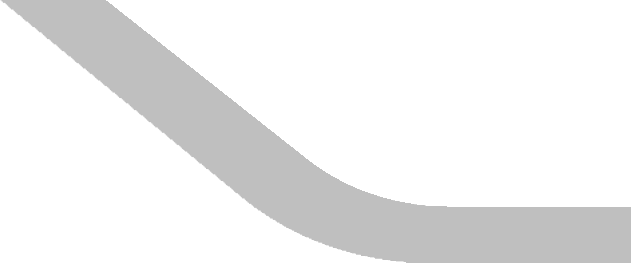 Foreign Direct Investments in India
Foreign Direct Investments
in India
Foreign Investments
Investment in Listed Companies
more than 10%
Investment in LLP
Investment in Sole
Proprietorship
Investment in Unlisted Companies
Investment by NRI/ OCI on
Repatriation Basis
Foreign Portfolio Investments
Investments in Investment Vehicles
(AIF/ REITs)

Investments by Foreign Venture
Capital Funds
Investments by NRI/OCI on  Repatriation Basis
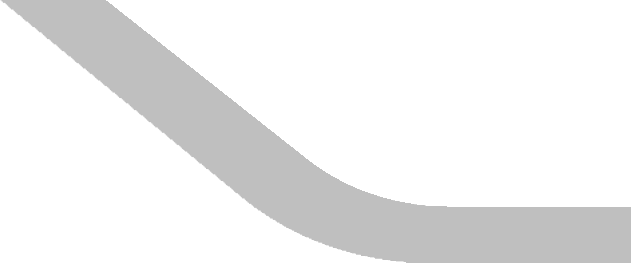 Important Definition
Foreign Investment
FDI or Foreign Direct Investment
Any investment made by a person resident  outside India on a repatriable basis in equity  instruments of an Indian company or to the  capital of an LLP;
Investment through equity instruments by a  person resident outside India in an unlisted  Indian company; or in ten per cent or more  of the post issue paid-up equity capital on a  fully diluted basis of a listed Indian  company;
Investment on Repatriation Basis
Note:- In case an existing investment by a  person resident outside India in equity  instruments of a listed Indian company falls  to a level below ten percent, of the post  issue paid-up equity capital on a fully diluted  basis, the investment shall continue to be  treated as FDI;
An investment, sale or maturity proceeds of  which are net of taxes, eligible to be repatriated  out of India, and the expression “investment on  non-repatriation basis”, shall be construed  accordingly.
71
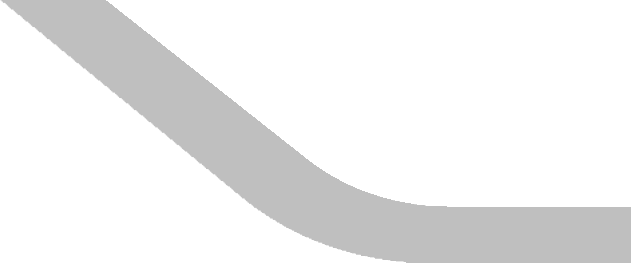 Important Definition
Foreign Portfolio Investment:
Any investment made by a person resident outside India  through equity instruments where such investment is less  than ten percent of the post issue paid-up share capital  on a fully diluted basis of a listed Indian company or less  than ten percent of the paid-up value of each series of  equity instrument of a listed Indian company
Equity Instruments:
Equity shares, convertible debentures,  preference shares and share warrants issued by  an Indian company;
Real Estate Business:
Dealing in land and immovable property with a view to earning profit therefrom and does not include  development of townships, construction of residential/ commercial premises, roads or bridges, educational  institutions, recreational facilities, city and regional level infrastructure, townships;

Explanation: — (a) Investment in units of Real Estate Investment Trusts (REITs) registered and regulated under  the Securities and Exchange Board of India (REITs) regulations 2014 shall also be excluded from the definition  of “real estate business”

(b) Earning of rent income on lease of the property, not amounting to transfer, shall not amount to real estate
business
72
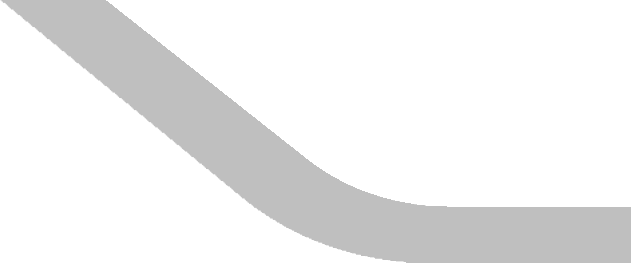 THE  CHANGE
Erstwhile Regulations
New Investment Regime
Foreign Exchange  Management (Overseas  Investment) Rules, 2022
Central Government
Foreign Exchange Management  (Transfer or Issue of any Foreign  Security) Regulations, 2004
22
August
2022
Master Direction – Direct  Investment by Residents in
Joint Venture (JV) / Wholly Owned
Subsidiary (WOS) Abroad
Foreign Exchange Management  (Overseas Investment)  Regulations, 2022
RBI
Foreign Exchange  Management (Overseas  Investment) Directions, 2022
RBI
GOVERNING REGULATIONS IN NEW FRAMEWORK
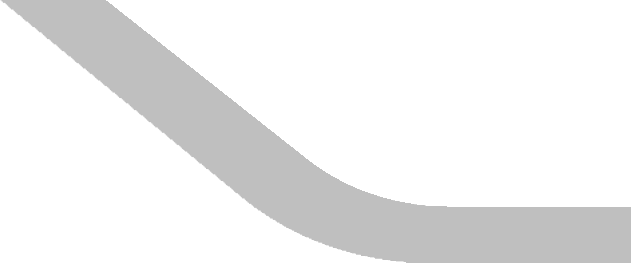 Foreign Exchange Management (Overseas
Investment) Regulations, 2022
Consequent amendment in the  Master Directions on Reporting  under FEMA.
Notified by Reserve Bank of India
New forms have been  introduced.
Amendment in Master Direction on Liberalised remittance Scheme
Foreign Exchange Management (Overseas
Investment) Rules, 2022
Notified by Central Government
Foreign Exchange Management (Overseas  Investment) Directions, 2022
By Reserve Bank of India
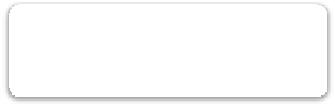 New Framework
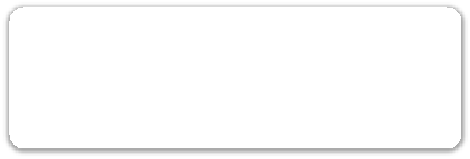 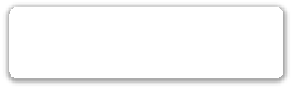 Applicable to the following class of  persons who intends to make  Overseas Investment (ODI + OPI)
Not Applicable to
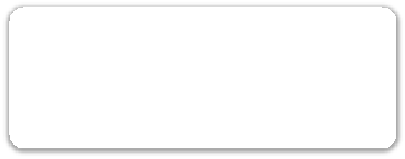 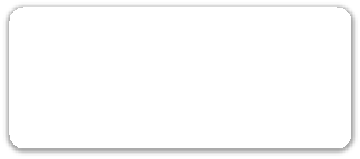 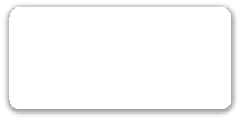 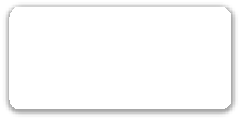 Investment made outside India  by a financial institution in an  IFSC
Acquisition/transfer of any  investment outside India  made
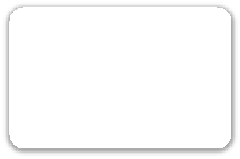 Resident  Individual
Indian Entity
Others
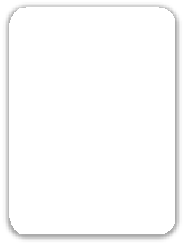 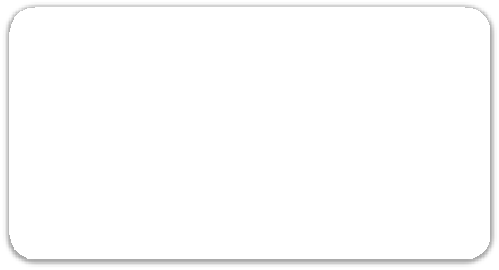 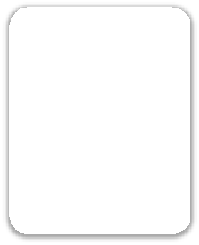 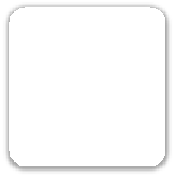 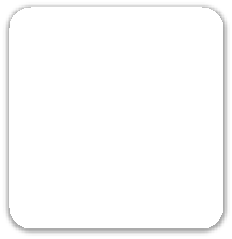 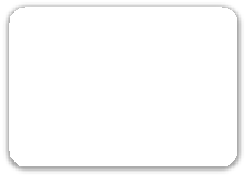 out of foreign currency resources held  outside India by a person employed in  India for a specific duration irrespective  of length thereof or for a specific job or  assignment, duration of which does  not exceed 3 years
out of  Resident  Foreign  Currency  Account
In  accordance  with section  6(4) of
FEMA, 1999
Body corporate  incorporated by  any law for the  time being in  force
Partnership Firm  (including LLP)
Company
Note 1 : A registered Trust or a registered Society engaged in the educational sector or which has set up  hospitals in India may make ODI in a foreign entity with the prior approval of the Reserve Bank, subject to  certain conditions.

Note 2 : Overseas Investments by Sole proprietorship or unregistered partnership firms may  be made by the proprietor concerned or the individual partners concerned within their limit available under the  LRS in accordance with New Framework
SIGNIFICANT  CHANGES
Definition of Overseas portfolio investment introduced
Enhanced clarity with respect to various definitions
Introduction of the concept of “strategic sector”
Deferred consideration allowed
Rationalizes
Only NOC needed for investment for entities under investigation
Major liberalization in ODI – FDI Structure
Liberalizes
Done away of RBI approval in cases of write-off on account of disinvestment;
Introduction of “Late Submission Fee (LSF)” for reporting delays.
Arms Length price introduced
Brings clarity
Overall simplifies the procedures and rationalizes the Regulatory framework  New forms for reporting notified
Restrictions & Prohibitions on OI by Indian Entity
Foreign entity that has invested directly /  indirectly in India resulting in more than two  layers of subsidiaries
Foreign entity engaged in
Until delay in Reporting is
Regularized
Real Estate Activity
Gambling
Financial  products linked  with Indian  Rupee
Exceptions
Insurance
Company
Government
Company
Banking  Company
NBFC
CONTROL
The right to appoint majority of the directors or to control  management or policy decisions exercisable by a person or  persons acting individually or in concert, directly or indirectly,  including by virtue of their shareholding or management  rights or shareholders’ agreements or voting agreements that
entitle them to ten per cent. or more of voting rights or in any
other manner in the entity.
DISINVESTMENT
Partial or full extinguishment of right, title or possession of  equity capital acquired under these rules.
NEW DEFINITIONS
INTRODUCED
EQUITY CAPITAL
Equity shares or perpetual capital or instruments that are  irredeemable or contribution to non-debt capital of a foreign  entity in the nature of fully and compulsorily convertible  instruments.
FINANCIAL SERVICE REGULATOR
A financial service regulator established under any law in force  in India and include the Reserve Bank, the Securities and  Exchange Board of India, the Insurance Regulatory and  Development Authority and the Pension Fund Regulatory and  Development Authority.
FOREIGN ENTITY
An entity formed or registered or incorporated outside India,  including International Financial Services Centre that has limited  liability. Provided that the restriction of limited liability shall not  apply to an entity with core activity in a strategic sector.
IFSC
“International Financial Services Centre” shall have the same  meaning as assigned to it in clause (g) of section 3 of the  International Financial Services Centres Authority Act, 2019 ( 50  of 2019).
NEW DEFINITIONS
INTRODUCED
LISTED FOREIGN ENTITY
A foreign entity whose equity shares or any other fully and  compulsorily convertible instrument is listed on a recognized stock  exchange outside India.
SUBSIDIARY or STEP DOWN SUBSIDIARY
An entity in which the foreign entity has control.
LAST AUDITED BALANCE SHEET
Audited balance sheet as on date not exceeding eighteen months  preceding the date of the transaction.
OVERSEAS DIRECT INVESTMENT
Investment by way of acquisition of unlisted equity capital of a  foreign entity, or subscription as a part of the memorandum of  association of a foreign entity, or investment in ten per cent, or  more of the paid-up equity capital of a listed foreign entity or  investment with control where investment is less than ten per  cent. of the paid-up equity capital of a listed foreign entity.
LISTED INDIAN COMPANY
An Indian company that has equity shares or any of its fully and  compulsorily convertible instruments listed on a recognized stock  exchange in India and the expression “unlisted Indian company”  shall be construed accordingly.
NEW DEFINITIONS  INTRODUCED
OVERSEAS INVESTMENT
Financial commitment and Overseas Portfolio Investment by a
person resident in India.
OVERSEAS PORTFOLIO INVESTMENT
Investment, other than ODI, in foreign securities, but not in any  unlisted debt instruments or any security issued by a person  resident in India who is not in an IFSC: Provided that OPI by a  person resident in India in the equity capital of a listed entity,  even after its delisting shall continue to be treated as OPI until  any further investment is made in the entity.
RESIDENT INDIVIDUAL
A person resident in India who is a natural person.
Significant Changes
Overseas Investment Framework
Overseas Investment
Overseas Portfolio  investment
Overseas  Investment
Financial
Commitment
Overseas Investment
Debt
Overseas Direct
Investment
Non Fund
Facilities
Overseas  Portfolio  investment
Overseas  Investment
Financial Commitment
Overseas Direct Investment
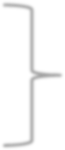 All investment in unlisted  entity shall be considered as  ODI
Overseas Direct Investment
by way of acquisition of
unlisted equity capital of a
foreign entity,
ODI means investment
or subscription as a part of the  memorandum of association of a  foreign entity,
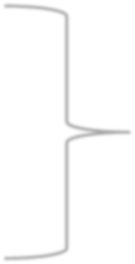 LISTED FOREIGN
ENTITY
A foreign entity whose equity  shares or any other fully and  compulsorily convertible  instrument is listed on a  recognized stock exchange  outside India.
or investment in ten per cent, or  more of the paid-up equity  capital
of a listed foreign entity
or investment with control where  investment is less than ten per  cent. of the paid-up equity capital
of a listed foreign entity;
Overseas Direct Investment
the right to appoint majority of  directors or
ODI means investment
by way of acquisition of
unlisted equity capital of a  foreign entity,
to control management or policy  decisions exercisable by a person or  persons acting individually or in  concert, directly or indirectly,
or subscription as a part of the  memorandum of association of a  foreign entity,
Control
or investment in ten per cent, or  more of the paid-up equity  capital
of a listed foreign entity
including by virtue of their  shareholding or management rights or  shareholding agreements or Voting
of a listed foreign entity;
or investment with control where  investment is less than ten per  cent. of the paid-up equity capital
agreements that entitle them to ten per  cent. or more of voting rights or in any  other manner in the entity;
Once ODI always ODI
where an investment by a  person resident in India in the  equity capital of a foreign entity  is classified as ODI, such  investment shall continue to  be treated as ODI even if the  investment falls to a level  below ten per cent. of the  paid-up equity capital or such  person loses control in the  foreign entity

Form FC?
Overseas Portfolio Investment
Overseas portfolio investment means investment
but not in any unlisted debt  instruments or any security  issued by a person resident  in India who is not in an  IFSC
in foreign securities
other than ODI
Overseas Portfolio Investment
Overseas portfolio investment means investment
OPI by a person  resident in India in the  equity capital of a  listed entity, even after  its delisting shall  continue to be treated  as OPI until any  further investment is  made in the entity.
but not in any unlisted  debt instruments or any security issued by a  person resident in India who is not in an IFSC
in foreign securities
Defined in the Section 2(o) of FEMA, 1999 instrument which is  redeemable or non-  convertible or optionally  convertible
other than ODI
Means less than 10%
Not allowed in unlisted  entities
ODI/OPI
Investment  outside India
Listed entity
Unlisted entity
Less than 10%  without control -  OPI
Less than 10%
with Control - ODI
More than 10% -
ODI
ODI
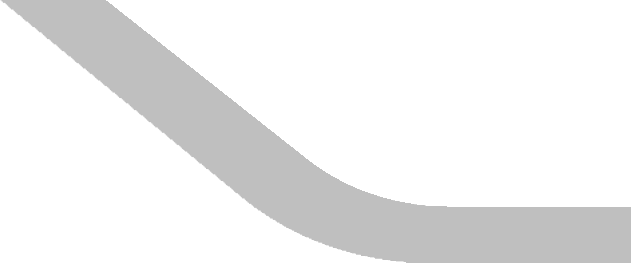 Section 13: Penalties
(1) If any person contravenes any provision of this Act, or contravenes any rule, regulation, notification, direction or order issued in exercise  of the powers under this Act, or contravenes any condition subject to which an authorisation is issued by the Reserve Bank, he shall,  upon adjudication, be liable to a penalty up to thrice the sum involved in such contravention where such amount is quantifiable, or up to  two lakh rupees where the amount is not quantifiable, and where such contravention is a continuing one, further penalty which may  extend to five thousand rupees for every day after the first day during which the contravention continues.

(1A) If any person is found to have acquired any foreign exchange, foreign security or immovable property, situated outside India, of the  aggregate value exceeding the threshold prescribed under the proviso to sub-section (1) of section 37A, he shall be liable to a penalty  up to three times the sum involved in such contravention and confiscation of the value equivalent, situated in India, the Foreign exchange,  foreign security or immovable property.

(1B) If the Adjudicating Authority, in a proceeding under sub-section (1A) deems fits, he may, after recording the reasons in writing,  recommend for the initiation of prosecution and if the Director of Enforcement is satisfied, he may, after recording the reasons in  writing, may direct prosecution by filing a Criminal Complaint against the guilty person by an officer not below the rank of Assistant  Director.

(1C) If any person is found to have acquired any foreign exchange, foreign security or immovable property, situated outside India, of  the aggregate value exceeding the threshold prescribed under the proviso to sub-section (1) of section 37A, he shall be, in addition to  the penalty imposed under sub-section (1A), punishable with imprisonment for a term which may extend to five years and with fine.

(1D) No court shall take cognizance of an offence under sub-section (1C) of section 13 except as on complaint in writing by an officer  not below the rank of Assistant Director referred to in sub-section (1B).
91
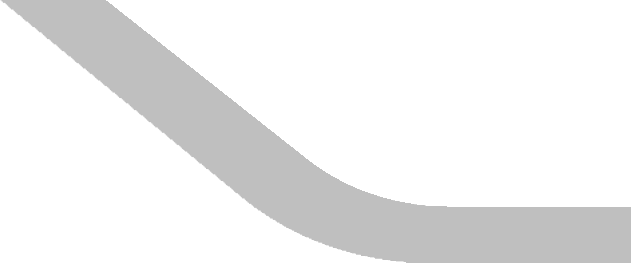 Section 13: Penalties
Any Adjudicating Authority adjudging any contravention under sub-section (1), may, if he thinks fit in addition  to any penalty which he may impose for such contravention direct that any currency, security or any other money  or property in respect of which the contravention has taken place shall be confiscated to the Central Government  and further direct that the foreign exchange holdings, if any, of the persons committing the contraventions or any  part thereof, shall be brought back into India or shall be retained outside India in accordance with the directions  made in this behalf.

Explanation—For the purposes of this sub-section, “property” in respect of which contravention has
taken place, shall include—

deposits in a bank, where the said property is converted into such deposits;

Indian currency, where the said property is converted into that currency; and

any other property which has resulted out of the conversion of that property.
92
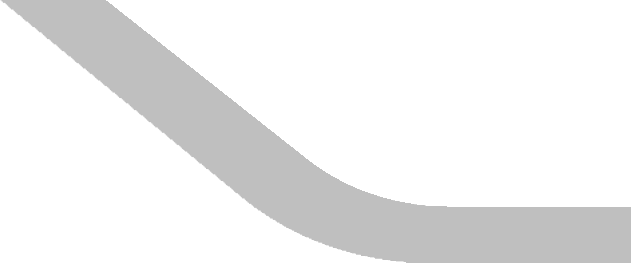 Compounding of Contraventions under FEMA
Compounding refers to the process of voluntarily admitting a contravention of the FEMA regulations and seeking redressal. It’s a way for individuals or entities to avoid litigation by paying a monetary penalty, which in turn regularizes the contravention and precludes further legal proceedings related to the offence.
93
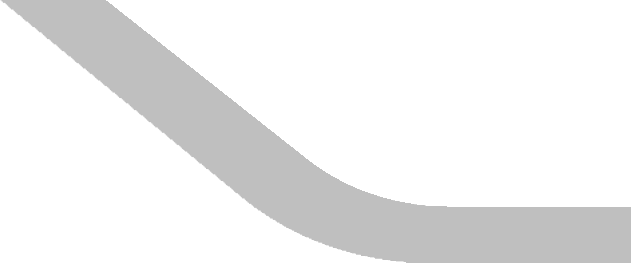 Forms under FEMA
Under FEMA, there are several forms that individuals and businesses must use for various transactions and reporting requirements related to foreign exchange. Here’s a list of some of the key forms:
94
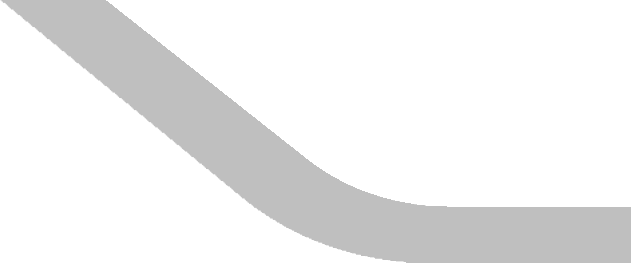 Opportunities for Chartered Accountants
CAs in India have a significant role to play in FEMA services due to their expertise in financial laws and regulations.
95
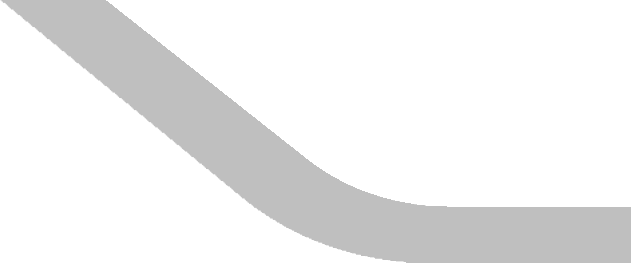 Questions
Can a resident individual send remittances and purchase property outside India?
A resident individual can send remittances under the Liberalised Remittance Scheme (LRS) for purchasing immovable property outside India. The remittance under the Liberalised Remittance Scheme may be consolidated in respect of relatives if such relatives, being persons resident in India, comply with the terms and conditions of the Scheme.
96
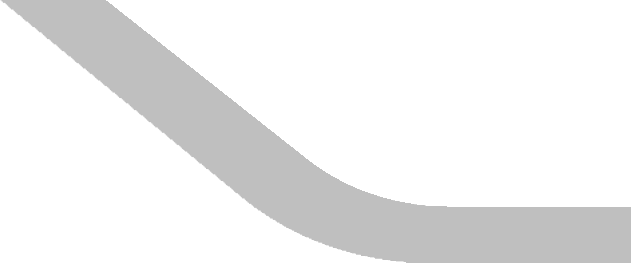 Questions
To whom do the restrictions of transferring property outside India not apply?
The prohibition of a resident acquiring property outside India is not applicable if:

The resident is a foreign national; or

The property was acquired before July 8, 1947 and continued to be held after obtaining permission of Reserve Bank; or

If it is acquired on a lease not exceeding five years
97
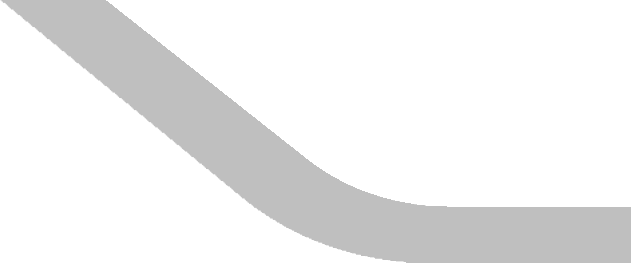 Questions
How can immovable property be acquired outside India by a resident?
Immovable property can be acquired outside India:

A person resident in India may acquire immovable property outside India by way of inheritance or gift or purchase from a person resident in India who has acquired such property as per the foreign exchange provisions in force at the time of such acquisition.

A person resident in India may acquire immovable property outside India from a person resident outside India–

by way of inheritance;
by way of purchase out of foreign exchange held in RFC account;
by way of purchase out of the remittances sent under the Liberalised Remittance Scheme instituted by the Reserve Bank:

Provided that such remittances under the Liberalised Remittance Scheme may be consolidated in respect of relatives if such relatives, being persons resident in India, comply with the terms and conditions of the Scheme;

jointly with a relative who is a person resident outside India;
out of the income or sale proceeds of the assets, other than ODI, acquired overseas under the provisions of the Act;

An Indian entity having an overseas office may acquire immovable property outside India for the business and residential purposes of its staff, as per the directions issued by the Reserve Bank from time to time;
98
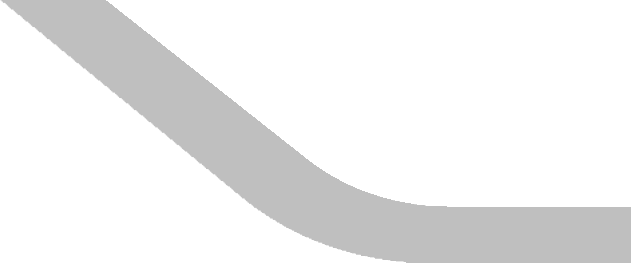 Questions
Can Foreign Embassies/ Diplomats/ Consulate Generals acquire property in India?
Foreign Embassy/ Diplomat/ Consulate General, can purchase/ sell immovable property (other than agricultural land/ plantation property/ farm house) in India provided –

Clearance from the Government of India, Ministry of External Affairs is obtained for such purchase/sale, and

The consideration for acquisition of immovable property in India is paid out of funds remitted from abroad through banking channels.
99
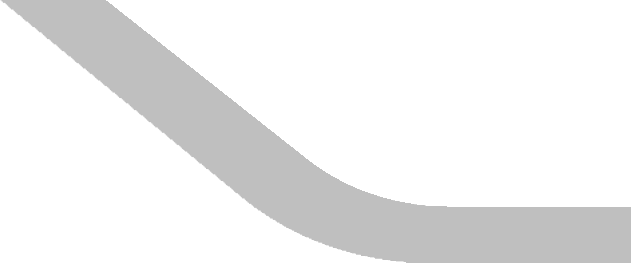 Questions
Can foreign nationals acquire property in India?
Citizens of Pakistan, Bangladesh, Sri Lanka, Afghanistan, China, Iran, Nepal, Bhutan, Macau, Hong Kong or Democratic People’s Republic of Korea (DPRK), irrespective of their residential status, cannot, without prior permission of the Reserve Bank, acquire or transfer immovable property in India, other than on lease, not exceeding five years. This prohibition shall not be applicable to an OCI.

Foreign nationals of non-Indian origin resident in India (except 11 countries listed at (a) above) can acquire immovable property in India.

Foreign nationals of non-Indian origin resident outside India can acquire/ transfer immovable property in India, on lease not exceeding five years and can acquire immovable property in India by way of inheritance from a resident.

All other acquisitions/ transfers by foreign nationals will require the prior permission of RBI.
100
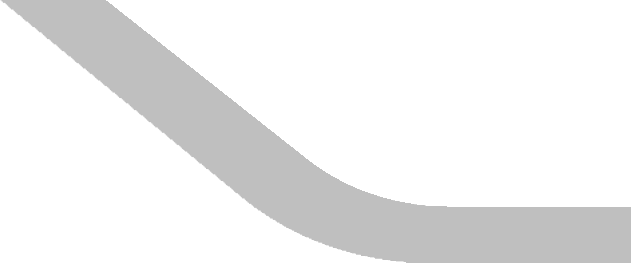 Questions
Can a non-resident repatriate the sale proceeds of immovable property in India?
A person who has acquired the property U/s 6(5)iv of FEMA or his successor cannot repatriate the sale proceeds of such property without RBI approval.

Repatriation up to USD 1 million per financial year is allowed, along with other assets under (Foreign Exchange Management (Remittance of Assets) Regulations, 2016) for NRIs/ PIOs and a foreign citizen (except Nepal/ Bhutan/ PIO) who has (i) inherited from a person referred to in section 6(5) of FEMA, or (ii) retired from employment in India or(c) is a non-resident widow/ widower and has inherited assets from her/ his deceased spouse who was an Indian national resident in India.

NRIs/ PIOs can remit the sale proceeds of immovable property (other than agricultural land/ farm house/ plantation property) in India subject to the following conditions:

The immovable property was acquired in accordance with the provisions of the foreign exchange law in force at the time of acquisition or the provisions of Foreign Exchange Management (Non-Debt Instrument) Rules, 2019.;

The amount for acquisition of the property was paid in foreign exchange received through banking channels or out of the funds held in foreign currency non-resident account or out of the funds held in non-resident external account;

In the case of residential property, the repatriation of sale proceeds is restricted to not more than two such properties.
101
Reach Out!
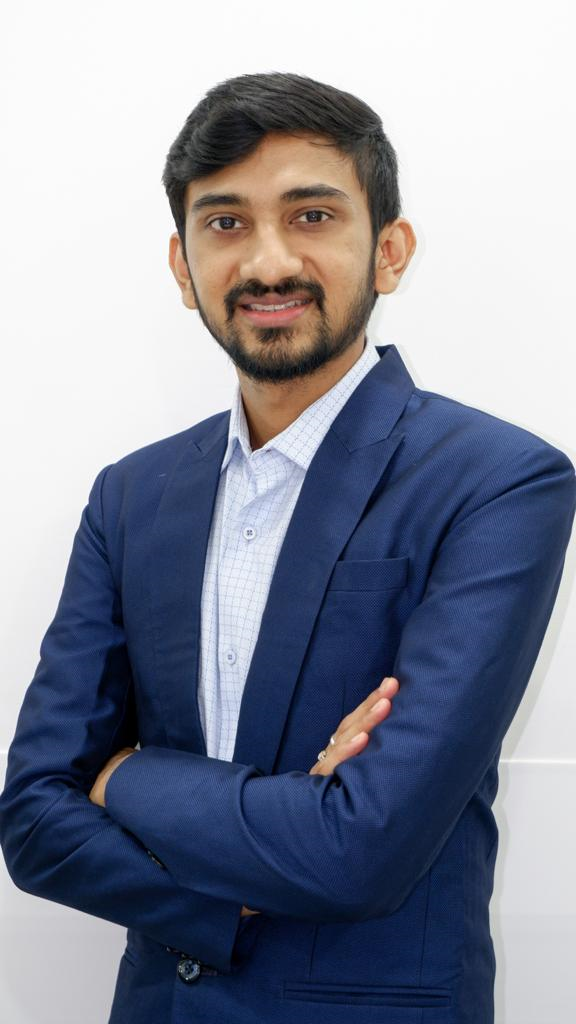 CA. Akash Jain
 
M : +91 98407 50013 
E : Akash@saaasllp.com
102